Ear-Nose-ThroatFinal Dossier
2023 edition
بسم الله الرحمن الرحيم
ملاحظات
شامل حتى فاينل 2022
الملف مرتب حسب المواضيع تحت كل موضوع فيه ملاحظات الدكاترة وأسئلة السنوات
 أسئلة السنوات المكررة تم جمعها بسؤال واحد ووضع عدد مرات تكرار السؤال في هامش أعلى الصفحة من جهة اليمين
 الأزرق ملاحظات والأحمر مهم 
ببساطة كل شيء زي ما تعودنا
زي ما تعودنا برضو بس هبل
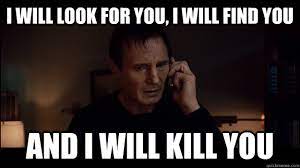 Hearing loss & Assessment
شرح
Assessment of hearing – Remember
Screening assessments
Whispered voice test
People with normal hearing can repeat words whispered at 60 cm.
Tuning fork tests
Weber test: Laterization
Rinne test: +ve, -ve, false -ve
Audiometry
Pure Tone Testing: (Characteristic Audiograms)
Speech audiometry
Speech-Recognition Threshold
Speech-Awareness Threshold
Impedance audiometry: (Type A,B,C)
شرح
Rinne and Weber tests possible findings
False Negative
Rinne and Weber tests MCQs
سنوات (1)
Used tuning fork: 512Hz
In right middle ear pathology, weber’s test will be:
Centralized
Normal
Lateralized to the right
Lateralized to the left
Negative
Patient came with hearing loss. On examination of a patient: Weber’s test lateralizes to the right. Rinne test is bilaterally positive. The diagnosis is:
Right CHL
Left SNHL
Right SNHL
Left CHL
Bilateral SNHL
سنوات (1)
سنوات (2)
Pneumatic otoscopy
Indications
Assessment of middle ear function
Diagnosis of otitis media
Contraindications
Tympanic membrane perforation
Active ear infection or acute otitis media
Recent ear surgery
سنوات (1)
شرح
Tympanogram
Measures the Impedance of tympanic membrane and middle ear.
Normal compliance = 0.3–1.5 / Normal pressure = -100–100
Tympanograms are categorized according to the shape of the plot
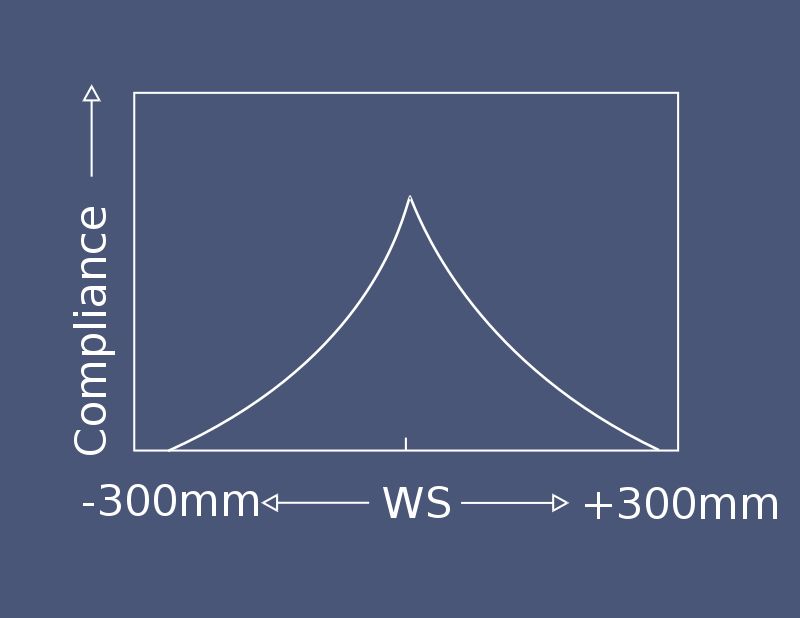 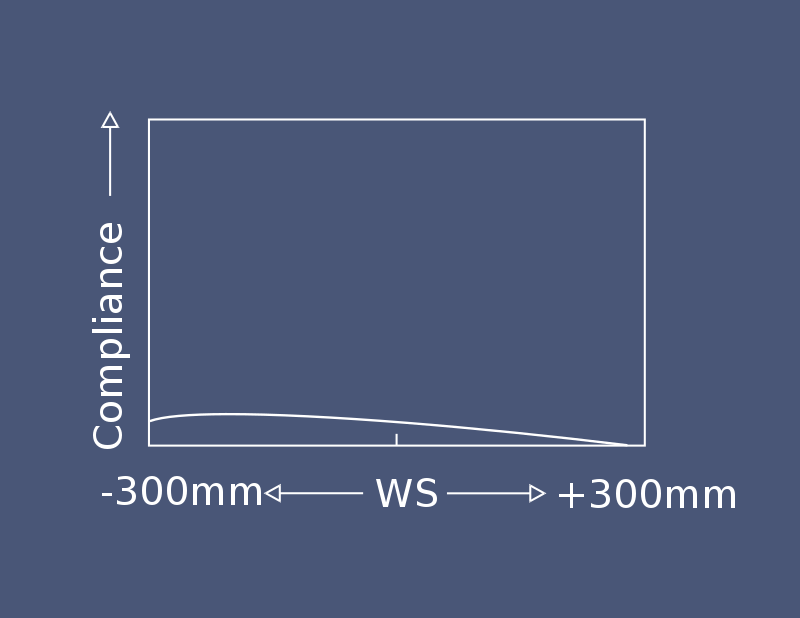 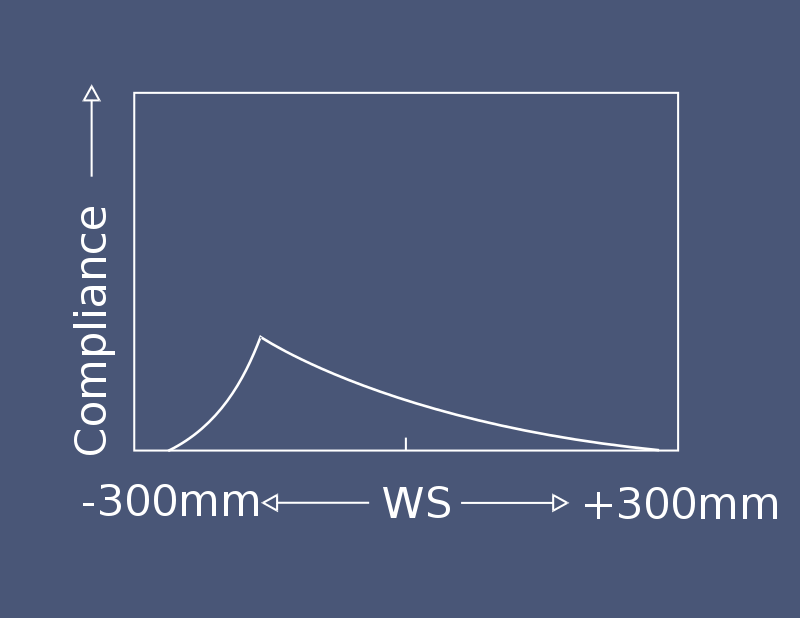 Type B response
Type C response
Type A response
شرح
Tympanogram – Type A
Type A suggests normal middle ear function, but it occurs in some otosclerotic ears, particularly in early stages.

 Peak is between +/- 100 daPa
 Compliance from 0.3-1.5 ml
شرح
Tympanogram – Type AS
Type AS (A shallow) suggests a stiffened (less compliant) middle ear system. 
DDx:
Otosclerosis 
Malleus fixation
Scared tympanic membrane

 Peak is between +/- 100 daPa
 Compliance is less than 0.3 ml
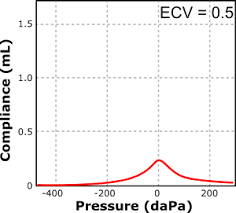 شرح
Tympanogram – Type AD
Type AD suggests high compliance at or near ambient pressure.
DDx:
Ossicular discontinuity
Thin and lax tympanic membrane
Post-stapedectomy

 Peak is between +/- 100 daPa
 Compliance is more than 1.5 m
شرح
Tympanogram – Type B
Type B is a flat trace with no observed compliance or admittance peak. 
Type B tympanograms must be interpreted in conjunction with ear canal volume readings.

 Average ear canal volumes 
for children are 0.5-1.0 mL
for adult are 1.0-1.5 mL
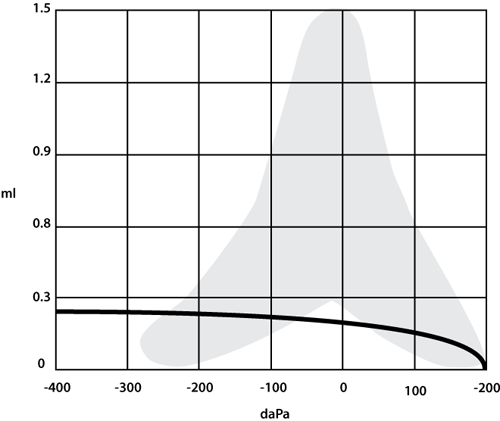 شرح
Tympanogram – Type B
Type B (small ear canal volume) may suggest that the ear canal is occluded with wax/debris or that the immittance probe is pushed against the side of the ear canal.
 Type B (normal ear canal volume) usually suggests otitis media with effusion.
Type B (large ear canal volume) suggests a perforation of the tympanic membrane. (because middle ear volume is added up to the volume of external ear canal)
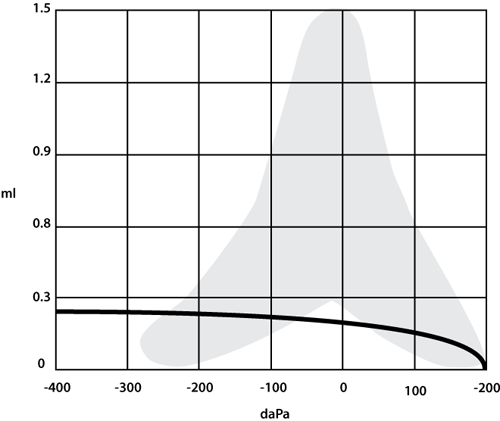 شرح
Tympanogram – Type C
Type C suggests significant negative pressure in the middle ear system.
DDx:
Developing or resolving otitis media 
Malfunctioning eustachian tube
Tympanic membrane retraction

 Peak is below  –100 daPa
 Compliance from 0.3-1.5 ml
Tympanogram MCQs
Flat tympanogram is seen in:
Otosclerosis
Secretory otitis media
Meniere’s disease
TM perforation
b + d
One is true about tympanometry
Perforated tympanic membrane gives type C tympanogram
Tympanometry is not suitable for children less than 6 years of age
Otosclerosis gives type C tympanogram 
Otitis media with effusion gives type B tympanogram
Ossicular discontinuity gives type B tympanogram
سنوات (1)
سنوات (1)
Speech audiometry
Speech-Recognition Threshold (SRT):
The objective of this measure is to obtain the lowest level at which a patient can correctly repeat 50% of words.
An SRT better than pure tone average by more than l0 dB suggests a Functional hearing loss (Nonorganic hearing loss); hearing loss without a detectable corresponding pathology in the auditory system.
Speech-Awareness Threshold (SAT):
The objective of this measurement is to obtain the lowest level at which speech can be detected at least half the time.
Interpretation:
Increasing loudness eventually leads to a speech comprehension of 100% in patients with conductive hearing loss, but not in patients with sensorineural hearing loss. Loss of word comprehension is referred to as discrimination loss.
سنوات (1)
شرح
Acoustic reflex (stapedial reflex)
Afferent fibers: CNVIII, Efferent fibers: CNVII
Afferent lesion
Absent of reflex bilaterally when a loud sound is applied on the affected side
Normal reflex bilaterally when a loud sound is applied on the normal side
Efferent lesion
Normal reflex on the normal side
Absent of reflex on the affected side
If the facial nerve lesion is after the branch to the stapedius muscle a reflex is seen in th affected side
ميني أوسكي (1)
What is the result of stapedial reflex in these situations ?
Dead right ear
Loud noise in the right results in no reflex
Loud noise in the left ear results in normal reflex
Facial nerve injury above branch to stapedius muscle
Loud noise in any of the ears results in a stapedial reflex only at the normal side
Facial nerve injury under branch to stapedius muscle
Loud noise in any of the ears results in a stapedial reflex in both ears
شرح
OAE & ABR
Otoacoustic emissions (OAE) tests 
Used to determine cochlear status, specifically hair cell function
Used to screen hearing in neonates, infants or individuals with developmental disabilities
Types of OAE: Spontaneous OAE (SOAE), Evoked OAE (EOAE)
Auditory Brainstem Response (ABR) Audiometry 
Used to determine brainstem function in response to auditory (click) stimuli
Considered an effective screening tool in the evaluation of suspected retrocochlear pathology such as an acoustic neuroma or vestibular schwannoma (but it’s not the most sensitive and specific test for an acoustic tumor)
May be used to detect auditory neuropathy or neural conduction disorders in newborns
شرح
Auditory Brainstem Response (ABR) Audiometry
The auditory structures that generate the auditory brainstem response are believed to be as follows:
Wave I/II: Eight Cranial Nerve
Wave III: Cochlear Nucleus
Wave IV: Olive (Superior Olive)
Wave V: Lateral Lemniscus
Wave VI: Inferior Colliculus

Mnemonic: E.COLI
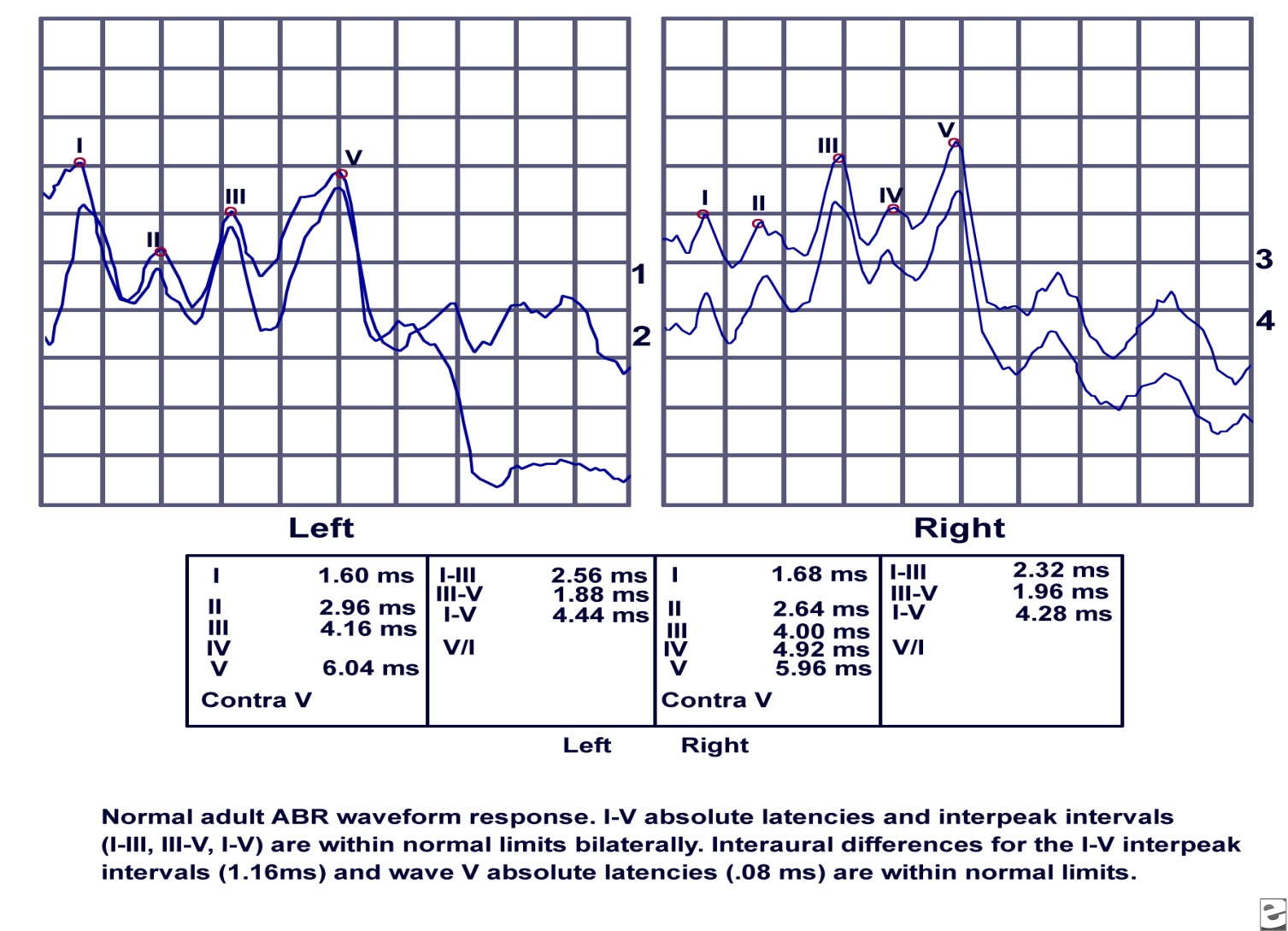 OAE & ABR – MCQs
Neonatal hearing screening is done using: 
Tympanometry
PTA (Pure Tone Average)
BERA (ABR) (Auditory Brainstem Response)
OAE (Otoacoustic emissions)
ECOG (electrocochleography)

على مر السنوات في أختلاف بين الطلاب في الأرشيف على الجواب هل هو OAE  ولا ABR أنا اعتمدت OAE لأنه هو المكتوب عنده نستخدمه بالscreening
سنوات (4)
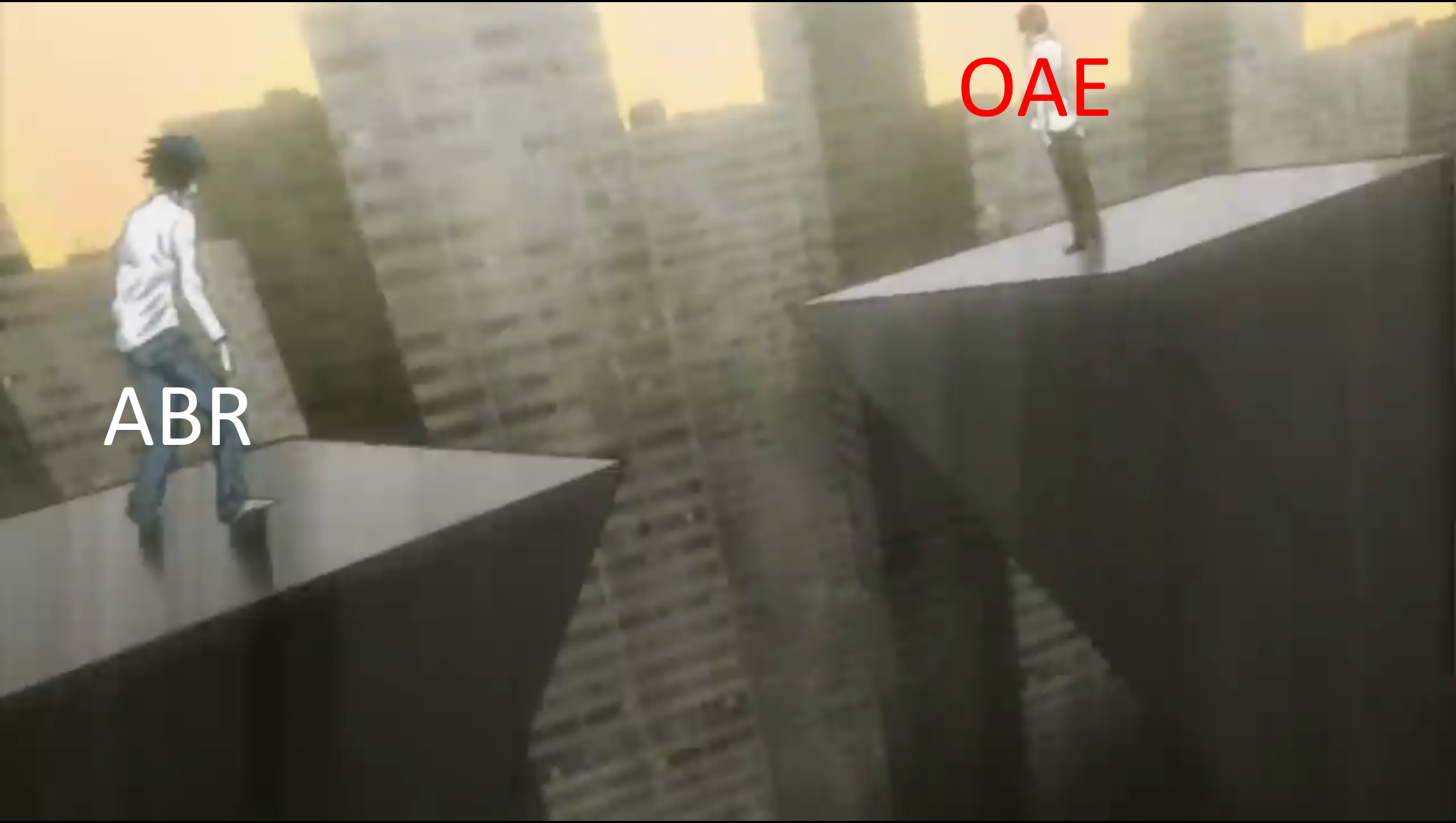 شرح
Hearing loss
Conductive hearing loss
Normal bone conductions
Air conductions are poorer than normal by at least 10 dB
Sensorineural hearing loss
Both air and bone conductions are higher than 25 dB and within 10 dB of each other
Mixed hearing loss
Bone conductions are higher than 25 dB
Air conductions are poorer than bone by at least 10 dB
Hearing loss notes
Pay attention to the history
Bilateral high frequency SNHL in young → noise induced hearing loss 
Bilateral high frequency SNHL in older age → presbycusis
Unilateral high frequency SNHL with unilateral tinnitus in young age group → Rule out acoustic neuroma (vestibular schwannoma)
Bad prognostic factors in sudden hearing loss
Age: Older age is the poorest prognostic factor
Severity of hearing loss: Generally, the more severe the hearing loss at the onset, the less likely it is to fully recover
Presence of vertigo: may indicate a more severe underlying condition
Delayed treatment
Bilateral involvement
د. أسامة
سنوات (1)
د. حرازنة
Wax impaction (Conductive hearing loss)
Mention 2 etiologies of this case
Hairy or narrow ear canal, In-the-ear hearing aid, Cotton swab usage, Osteomata
Management
Water or cerumenolytic (bicarbonate solution, olive oil…)
Manual debridement
If ear wax is smooth → Suction or Syringing (Syringing direction → posteriorly superiorly)
Contraindication of syringing and cold caloric test
Otitis external, Otitis media, Tympanic membrane perforation, Organic foreign bodies or battery discs
The temperature of solution in syringing procedure is 37
سنوات (1)
سنوات (1)
سنوات (1)
Wax impaction MCQs
All the following are contraindication to ear syringing except
Previous ear surgery
Meniere’s disease
Young children
History of chronic otitis media
History of otitis externa following previous syringing
سنوات (1)
Otitis Media with effusion as a cause of hearing loss
8-year-old child with bilateral conductive deafness 
The diagnosis is
Glue ear
Otosclerosis
Tympanosclerosis
Bilateral atresia of auditory canal
Space occupying lesion 
Glue ear = Otitis Media with effusion not wax impaction
شرح
Otosclerosis (Conductive hearing loss)
Epidemiology: Sex: ♀ > ♂ (2:1), Age of onset: 20-40 years (middle age)
Pathophysiology: Stapedial otosclerosis (most common site) → fixation of stapes to oval window → conductive hearing loss
Chief symptoms of otosclerosis are Deafness and tinnitus
Weber’s and Rinne’s tests of right ear otosclerosis
Weber: Lateralize to the right side 
Right ear: Rinne negative, Left ear: Rinne positive
Tympanometry of right ear otosclerosis
Right: Type As, Left: Type A (normal)
Speech discrimination test: Not affected (Increasing loudness eventually leads to a speech comprehension of 100% )
سنوات (1)
سنوات (1)
شرح
Otosclerosis cont.
Audiogram:
Air conduction: reduced in the affected ear by approx. 35dB
Bone conduction: characteristic notched hearing loss at 2000Hz (Carhart notch)
Impedance audiometry for otosclerosis: Normal pressure Low compliance
Note: Bilateral otosclerosis is more common than unilateral otosclerosis (80% bilateral)
Mention 2 line of management
Medical: Florid supplement
Surgical: Stapedotomy
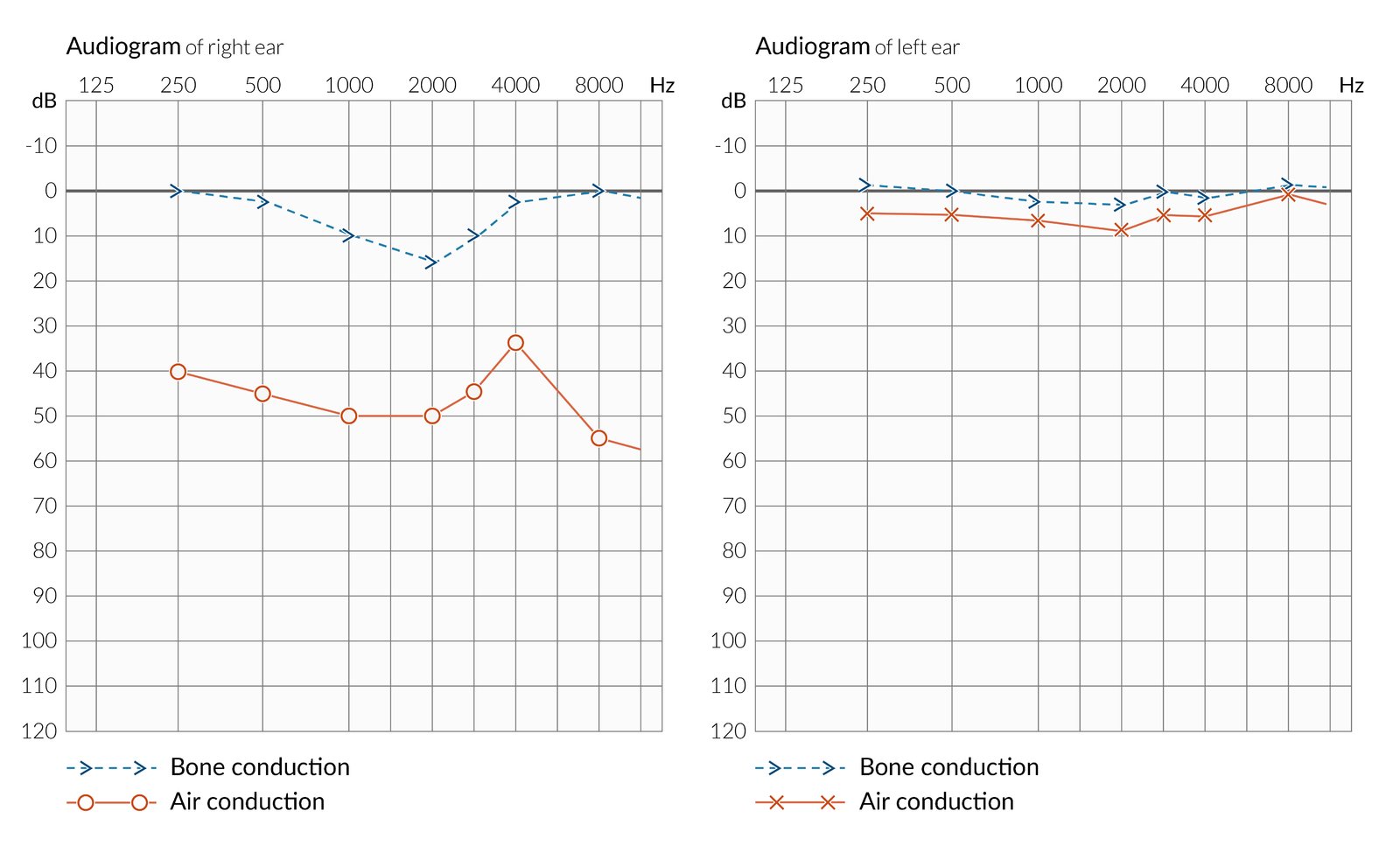 سنوات (2)
سنوات (2)
Otosclerosis MCQs
A middle-aged woman presented with slowly progressing conductive hearing loss. On examination, normal tympanic membrane and normal Eustachian tube. 
The likely diagnosis is:
Presbycusis
Otosclerosis
Meniere’s disease
Tympanosclerosis
شرح
Meniere disease (Sensorineural)
Epidemiology: Sex: ♀ ≥ ♂, Peak incidence: 40–50 years
Pathophysiology: impaired endolymph resorption that results in endolymph hydrops (accumulation of fluid in the endolymphatic sac)
Chief symptoms: Meniere triad (Peripheral vertigo, Tinnitus, Asymmetric fluctuating steadily progressive sensorineural hearing loss)
Weber’s and Rinne’s tests
Weber test: lateralization to the healthy ear 
Rinne test: bilaterally positive
Tympanometry of right ear: Both ears: Type A (normal)
Speech discrimination test: Affected (discrimination loss)
سنوات (2)
سنوات (3)
شرح
Meniere disease (Sensorineural)
Audiogram
Both bone and air conductions are higher than normal at lower frequencies (> 25 dB) and are within 10 dB from each other indicating sensorineural hearing loss at lower frequencies
Impedance audiometry
Normal pressure and compliance
Mention 2 line of management
Lifestyle modification: Low-sodium diet
Thiazide diuretics
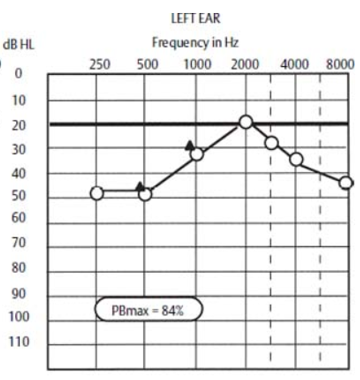 سنوات (3)
Meniere disease MCQs 1
Meniere’s disease characterized by all except
Vertigo
Tinnitus
Endolymphatic sac hydrops
Symptoms may give an aura
High frequency fluctuating hearing loss
Meniere's disease, one true statement 
Vertiginous attacks characteristically occur without warning
A normal caloric response excludes the diagnosis
Endolymphatic hydrops is the underlying pathology
Copious otorrhea is common
Progressive, high frequency SNHL is characteristic
Meniere disease MCQs 2
Wrong about Meniere disease:
vertigo lasts seconds to minutes (may be this)
Paroxysmal vertigo
Low frequency SNHL
Cochlear symptoms preceding vestibular symptoms
Meniere's syndrome is associated with all the following except
Otosyphilis
Acoustic neuroma
Autoimmune disease
Viral labyrinthitis
Gardener’s syndrome (familial adenomatous polyposis)
Meniere’s syndrome causes (Not Meniere’s disease)
Chronic otitis media
Viral infection
Syphilis
شرح
Presbycusis (Age-related – Sensorineural)
Epidemiology: Most common cause of sensorineural hearing loss, ~60s
Pathophysiology:  progressive and irreversible damage of the hair cells of the organ of Corti (especially near the basal turn of the cochlea) that impairs high-frequency hearing 
Chief symptoms: Progressive bilateral hearing loss, particularly of higher frequencies
Weber’s and Rinne’s tests
Weber test: lateralization to the healthy ear 
Rinne test: bilaterally positive
Tympanometry of right ear: Both ears: Type A (normal)
Speech discrimination test: Affected (discrimination loss)
Impedance audiometry: Normal pressure and compliance
Audiogram: Patients struggle to hear the higher frequencies in both air and bone conduction
Treatment: Hearing aids or cochlear implants
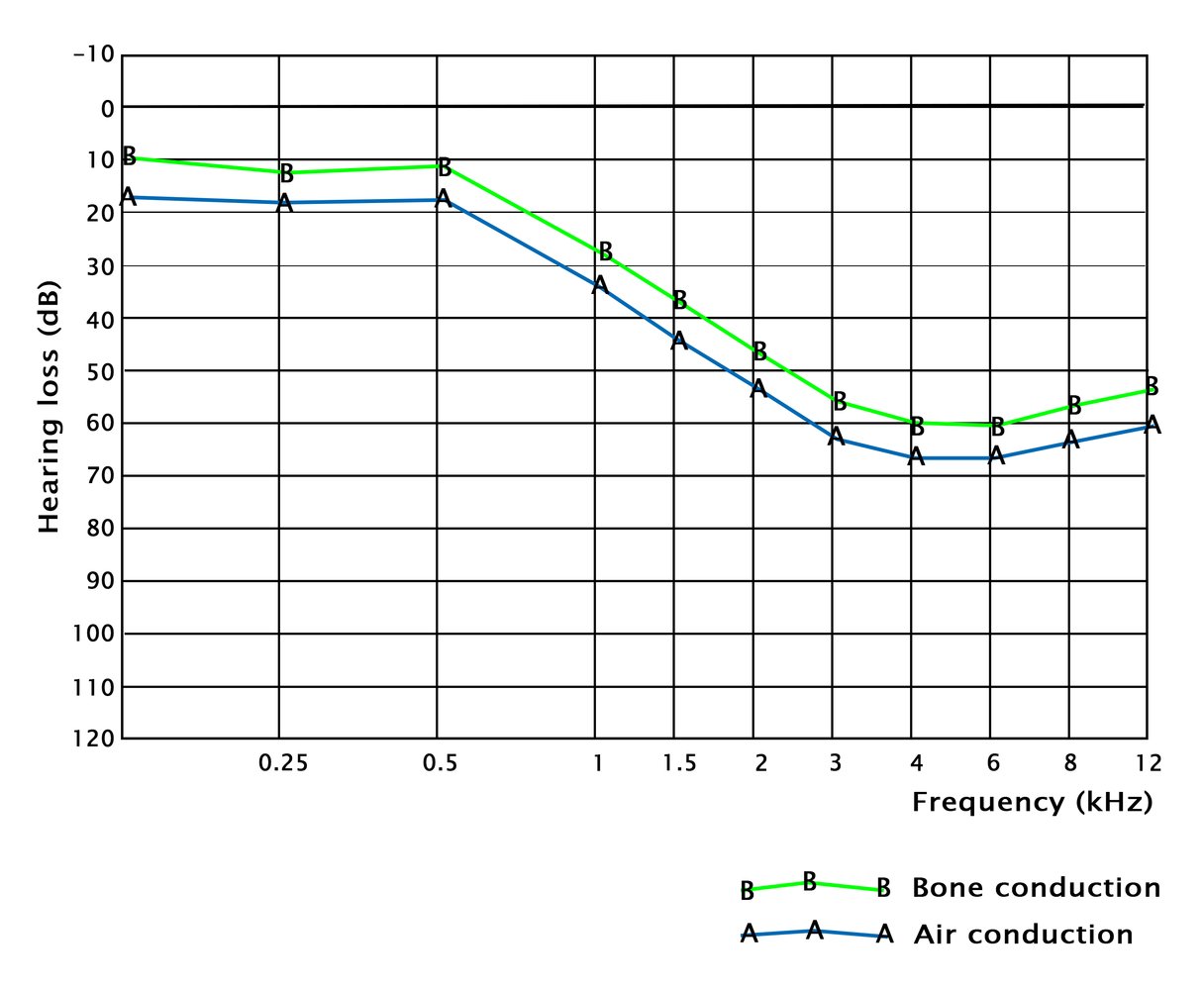 شرح
Noise-induced hearing loss (Sensorineural)
Pathophysiology:  hearing loss due to continuous exposure to sounds > 85 dB or a single exposure to sounds > 120 dB
Chief symptoms: Slowly progressive hearing loss, beginning with loss of high-frequency hearing
Weber’s and Rinne’s tests
Weber test: lateralization to the healthy ear 
Rinne test: bilaterally positive
Tympanometry of right ear: Both ears: Type A (normal)
Speech discrimination test: Affected (discrimination loss)
Impedance audiometry: Normal pressure and compliance
Audiogram: hearing is most impaired at frequencies of 4000 Hz in both bone and air conduction
Treatment: Hearing aids or cochlear implants
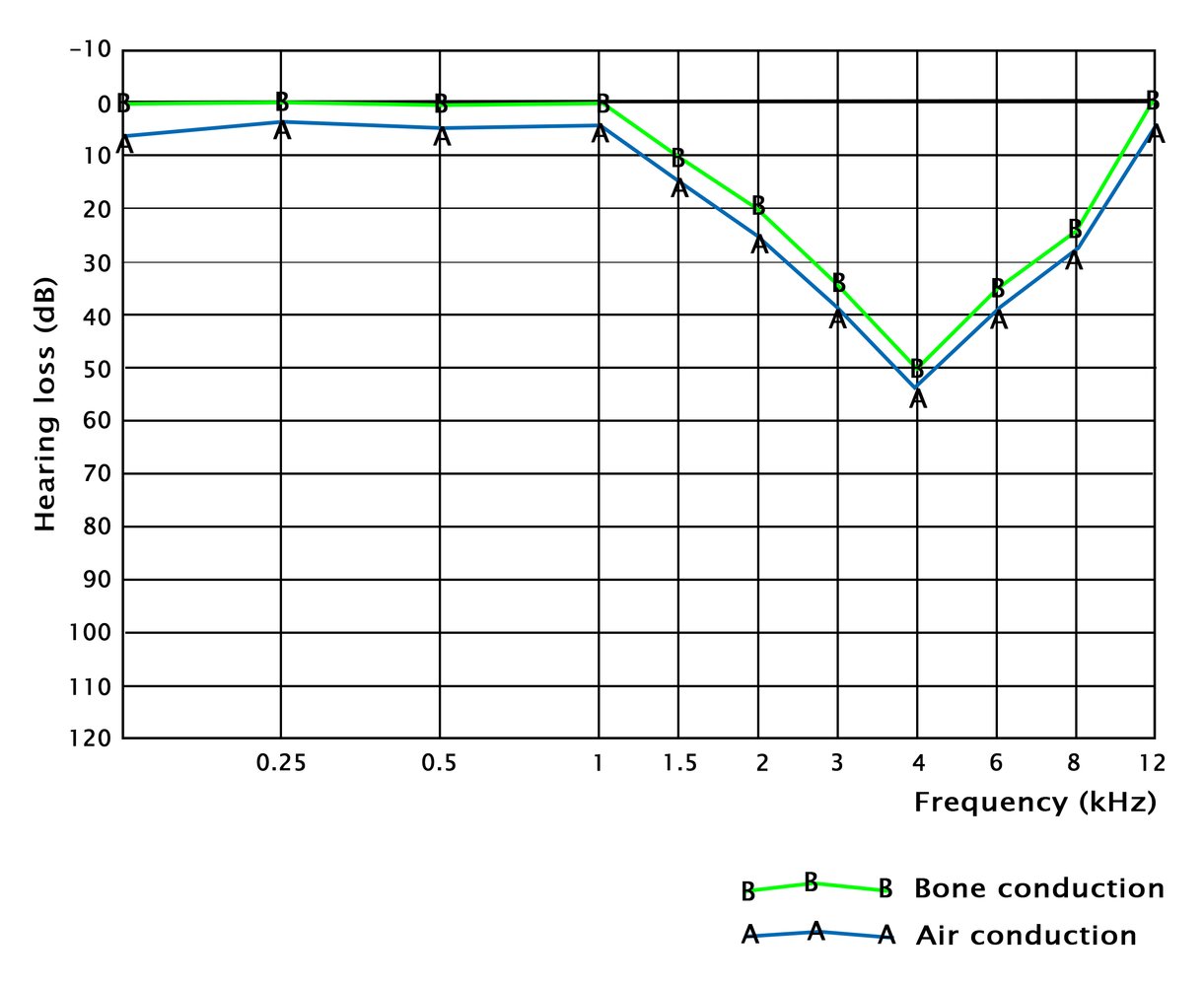 Noise-induced hearing loss – MCQs
The typical audiogram finding in noise induced hearing loss
a. Conductive hearing loss in the low frequencies 
b. Conductive hearing loss at 4000 Hz 
c. Sensorineural hearing loss at 2000 Hz 
d. Sensorineural hearing loss at 4000 Hz
e. Mixed hearing loss in the high frequencies 
 Which of the following is not a cause of conductive hearing loss ?
Otitis media
Perforation
Loud noise deafness
Otosclerosis
Cholesteatoma
سنوات (3)
السؤال تكررت فكرته كثير وباختلف جوابه حسب الخيارات فمهم تكون عارف أسباب كل نوع
د. أسامة
Vestibular schwannoma (Acoustic neuroma)
Epidemiology
Most common benign tumor in the cerebellopontine angle.
10% of vestibular schwannoma present with sudden hearing loss.
1% of sudden hearing loss are due to Vestibular schwannoma.
Vestibular schwannomas presented 85% by unilateral high frequency progressive SNHL, 65% tinnitus
Chief symptoms: Progressive unilateral sensorineural hearing loss for high frequencies with tinnitus
Earliest manifestations: Tinnitus and loss of corneal reflex
First nerve affected: Trigeminal nerve
Second nerve affected: Sensory facial nerve
Investigations: Cerebellopontine angle MRI
د. أسامة
Vestibular schwannoma (Acoustic neuroma)
Investigations cont.:
Tympanometry: Type A (Normal)
Rinne’s test: Positive
Weber’s test: Lateralized to the contralateral side
Hearing loss: Sensorineural hearing loss
Speech discrimination test: Affected (discrimination loss)
Impedance audiometry: Normal pressure and compliance
Treatment:
Observation (slow growing)
If it need removal, then Radiation (Gamma knife)
Surgery
Complications of surgery: Permanent hearing loss, Facial nerve palsy
Acoustic tumor MCQs
Which of the following is the most sensitive and specific test for an acoustic tumor ?
Brainstem evoked response audiometry (can screen for acoustic tumor)
MRI with gadolinium (most sensitive and specific test)
CT with contrast
Electrocochleography
Air contrast CT
The most important methodology in the diagnosis of unilateral peripheral vestibular lesions is
History
Physical exam
Audiometric tests
Radiology
Vestibular function test
سنوات (3)
سنوات (2)
سنوات (2)
Acoustic tumor MCQs
65-year-old patient with sensorineural hearing loss and tinnitus, what is your next step ?
Brainstem evoked response audiometry (can screen for acoustic tumor)
Brain MRI with gadolinium (most sensitive and specific test)
CT with contrast
Electrocochleography
Air contrast CT
شرح
Ototoxic drugs
Some medicines damage the sensory cells used in hearing and balance in the inner ear (sensorineural) 
Treatment: stop the medication 
Some medicines that may impact hearing include the following
Analgesics (aspirin/salicylates, paracetamol, codeine, indomethacin, ibuprofen, phenylbutazone)
Antibiotics (aminoglycosides, ampicillin, macrolides) (as tablets and ear drops)
Tetanus antitoxin
Antiseptics (chlorhexidine, povidone-iodine, alcohol)
Antimalarials (quinine, chloroquine)
Caffeine
Tobacco (toothpaste)
Ear drops containing propylene glycol
سنوات (1)
سنوات (3)
Usher syndrome MCQs
SNHL, one is false: 
Presbycusis is the most common cause 
Associated with QT prolongation in Jervell and Lange–Nielsen syndrome 
Associated with goiter in Usher syndrome
Air conduction is better than bone conduction in the affected ear on Rinne’s
Idiopathic Sudden SNHL can be treated with steroids
Usher syndrome: 
Rare genetic disorder affects both hearing & vision
Inherited in an autosomal recessive manner
The vision loss is due to retinitis pigmentosa
Treatment: hearing aids, cochlear implants, vision aids, & mobility training
Vertigo & Tinnitus
د. أسامة
Vertigo
سنوات (1)
شرح
Vertigo
Vertigo Notes
Causes of unilateral tinnitus
Meniere’s disease.
Glomus tumor (Chemodectoma / Paraganlionoma) 
Most common benign tumor in the middle ear and temporal bone, present with pulsatile tinnitus in females , Detected by MRI
Vestibular schwannoma.
Subjective tinnitus Vs Objective tinnitus
Subjective tinnitus: The perception of sound in the absence of any external source. The sound is only heard by the individual experiencing it and cannot be detected by an external observer.
Objective tinnitus: Objective tinnitus is a less common form of tinnitus where the sound can be heard by an external observer, such as a healthcare professional. It is typically caused by a physical source or underlying condition such as muscle spasms, vascular abnormalities, etc., and the sound can often be measured or detected through diagnostic tests.
د. أسامة
Benign paroxysmal positional vertigo
What does not apply to benign positional nystagmus ? 
Brief sudden attacks of vertigo
Precipitated by head movements
Supposed to be due to cupulolithiasis
Fatigable
No latency period
Which of the following statements is true regarding nystagmus classical of BPPV ?
It is not fatigable
It is ageotropic
It has a latent period
The latent period is more than 2 minutes
It is up-beating horizontal nystagmus
سنوات (6)
The key characteristics of nystagmus in BPPV
Positional (Precipitated by head movements)
Brief episodes
Horizontal or rotary
Latent onset and fatigable
Geotropic or apogeotropic
Tinnitus
Regarding tinnitus, all the following are correct, except
Subjective tinnitus is heard by the patient only
Objective tinnitus is more likely to be treated
Aspirin can cause tinnitus
Tinnitus in patients with SNHL is made worse in quiet environment
Maskers are not needed in patients with hearing aids
Which of the following is not a cause of tinnitus
Loud noise
Meniere disease
High frequency SNHL
Otitis media
سنوات (2)
Cranial nerves
Cranial nerves you must know
Cranial nerve reflexes
Cranial nerves MCQs
The afferent arm of the gag reflex is mediated via Glossopharyngeal
Trigeminal supply all the following except 
Temporalis
Masseter
Buccinator
Lateral pterygoid 
Medial pterygoid
Stapedial reflex is mediated by which nerves ?
V and VIII
VI and VII
VI and IX
VII and VIII
VIII and IX
سنوات (4)
Facial N. palsy
د. أسامة
Facial nerve palsy 1
Most common causes:
Idiopathic (Bell’s palsy): Most common cause
Ramsay hunt syndrome (2nd most common): with vesicular eruption around the face and ear, type of hearing loss is Sensorineural. Caused by varecilla zoster
Causes of recurrent facial palsy: 
Melkersson-Rosenthal syndrome.
Sarcoidosis.
Parotid tumors.
Treatment of facial palsy:
Steroids (Prednisolone) in the morning 12 tablets daily for 5 days (patient should take it from 5:00AM to 7:00AM), should be within 48 hours of the palsy.
Antivirals are controversial.
Eye care (Artificial tears, Topical ointment, Eye cover).
Physiotherapy after two weeks.
Surgery.
سنوات (1)
سنوات (1)
د. أسامة
Facial nerve palsy 2
Temporal bone fracture types:
Longitudinal (80%): Damage to the Tympanic membrane + Ossicles (Conductive hearing loss) + Late facial palsy.
Horizontal (20%): Damage to Vestibulocochlear nerve or Labyrinth (Sensorineural hearing loss) + Immediate facial palsy.
Terminal branches in the parotid gland:
Temporal.
Zygomatic.
Buccal.
Marginal mandibular.
Cervical.
د. أسامة
Facial nerve palsy 4
Deviation is to the normal side
90% of patient recover without treatment in 3 months
سنوات (2)
Facial nerve palsy MCQs 1
Hyperacusis in Bell’s palsy is due to the paralysis of which muscle ?
Tensor tympani 
Levator palati 
Tensor veli palatini 
Stapedius
Posterior auricular muscle
Regarding Bell’s palsy, one is incorrect
Should be diagnosed only after exclusion of other causes
Can be recurrent
Can be bilateral
There is ipsilateral facial weakness
EMG and NCS are of no value
سنوات (3)
سنوات (2)
Facial nerve palsy MCQs 2
Bell’s palsy:
UMN lesion of the facial nerve
LMN lesion of the facial nerve
Trigeminal nerve lesion
Surgery is required in most of cases
Full recovery uncommon
The hallmark finding in Ramsey-Hunt syndrome is
Sensorineural hearing loss
Nystagmus (with vertigo)
Facial paralysis
Otitis externa
Vesicles
Facial palsy due to acute otitis media: IV antibiotics & steroids
سنوات (1)
سنوات (2)
سنوات (1)
Temporal bone fractures
Temporal bone fracture
Longitudinal fracture
80% of temporal bone fractures
Lateral forces along the petrosquamous suture line
15-20% facial nerve involvement
EAC laceration
Conductive or mixed hearing loss
80% of conductive hearing loss resolve spontaneously
Transverse fracture
20% of Temporal Bone Fractures
Forces in the Antero-Posterior direction
50% Facial Nerve Involvement
EAC intact
Sensorineural hearing loss
Less likely to improve
Temporal bone fracture
Temporal bone fractures MCQs 1
Temporal bone fractures, one incorrect: 
The commonest is the longitudinal type 
Facial nerve involvement is rare with longitudinal fractures 
facial nerve involvement is common with transverse fractures 
Transverse fractures is less common than longitudinal fractures 
Bleeding from the ear is common with transverse type
Which type of petrous bone fractures will most likely cause facial nerve paralysis ?
Longitudinal fractures 
Transverse fractures
Comminuted fractures 
All types of fractures result in facial paralysis immediately 
Spiral fractures
سنوات (2)
Temporal bone fractures MCQs 2
CSF otorrhea occurs in trauma to: 
Parietal bone
Cribriform plate
Petrous temporal bone
tympanic membrane
Occipital bone
Ear Anatomy
Ear anatomy – Outer ear
Auricle (pinna)
Consists of elastic cartilage
covered with closely adherent perichondrium (which gives it its blood supply) & with skin
During Otoscopic examination, the pinna should be retracted: upward and backward
External auditory meatus (auditory canal)
The external auditory meatus is about 25 mm in length. 
The outer third is formed by cartilage (where it contains hairs and ceruminous or ‘wax-producing’ glands), and the inner two thirds are formed by bon
Lined by thin keratinized stratified squamous epithelium along the entire canal; also covers the external tympanic membrane.
The skin of the inner part is thin, adherent and sensitiv
Wax, debris or foreign bodies may easily lodge at the medial end of the meatus.
سنوات (2)
سنوات (1)
سنوات (1)
سنوات (1)
Ear anatomy – Outer ear
Nerve supply of external ear
Greater auricular nerve (branch of the cervical plexus) innervates the skin of the auricle
Lesser occipital nerve (branch of the cervical plexus) innervates the skin of the auricle
Auriculotemporal nerve (branch of the mandibular nerve) innervates the skin of the auricle and external auditory meatus.
Branches of the facial and vagus nerves innervates the deeper aspect of the auricle and external auditory meatus
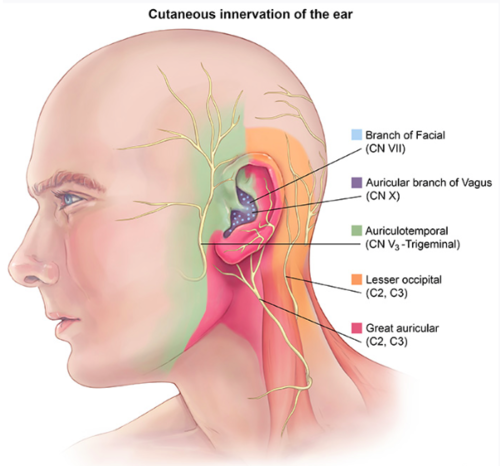 سنوات (3)
Ear anatomy – Outer ear MCQs
All the following nerves supply the external ear, except:
Jacksonian nerve
Great auricular nerve (branch of the cervical plexus)
Vagus nerve
Trigeminal nerve
Auriculotemporal nerve
External ear is supplied by:
V nerve (V3  Auriculotemporal nerve)
VII nerve
X nerve
Cervical plexus (via great and lesser auricular nerves)
All of the above
سنوات (2)
Ear anatomy – Tympanic membrane
The tympanic membrane is composed of three layers from out to in:
Skin, fibrous tissue and mucosa
The normal appearance of the membrane is pearly and opaque
When light reflects off the drum it forms a characteristic triangular ‘light reflex’ in the anteroinferior quadrant
If you see this ‘light reflex’ that is good evidence that the drum is normal
The ‘pars flaccida’ is the part of the eardrum that covers the upper section of the middle ear
The drum is more tense in the lower section; hence it is called the ‘pars tensa’
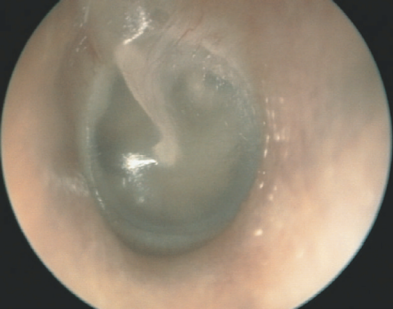 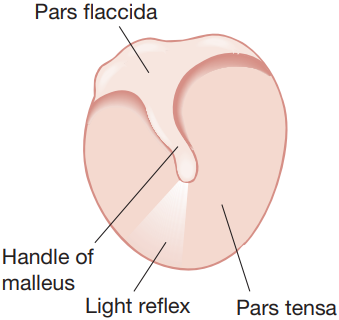 Ear anatomy – Tympanic membrane MCQs
Light reflex lies in which quadrant of normal tympanic membrane:
Anteroinferior
The normal color of the tympanic membrane is:
Pearly grey
 Which is not a sign of retracted tympanic membrane?
Prominent lateral process of malleus
Normal cone of light
The handle of malleus becomes more horizontal
Air bubbles
Dilated blood vessels on the tympanic membrane
سنوات (2)
سنوات (2)
Ear anatomy – Middle ear
The middle ear
Medial to the eardrum, the tympanic cavity is an air-containing space 15 mm high and 15 mm antero-posteriorly, although only 2 mm deep in parts
The middle ear contains the ossicles: 
Malleus, incus and stapes
Its medial wall is crowded with structures closely related: 
The facial nerve, the round and oval windows, the lateral semicircular canal and the cochlea
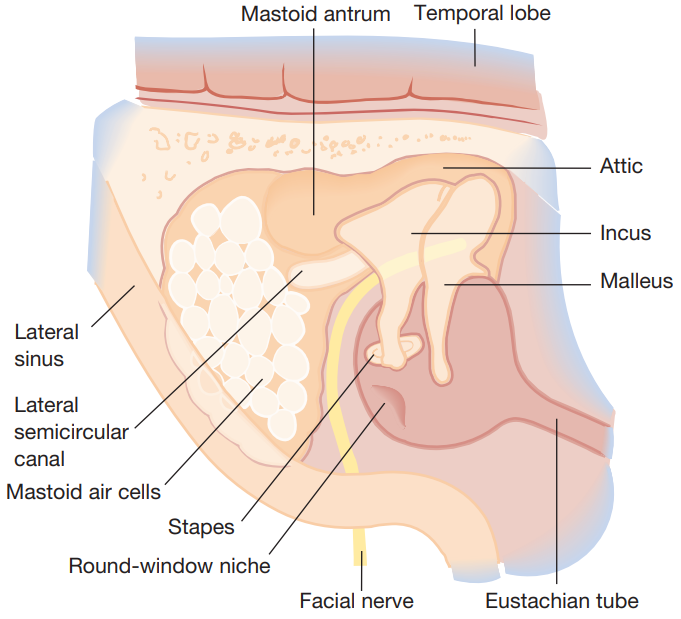 Ear anatomy – Eustachian tube
The Eustachian tube
The Eustachian tube connects the middle ear with the nasopharynx at the back of the nasal cavity.
The tube permits aeration of the middle ear and if it is obstructed fluid may accumulate in the middle ear causing deafness.
The tube is shorter, wider and more horizontal in the infant than in the adult.
 Secretions or food may enter the tympanic cavity more easily when the baby is supine particularly during feeding.
The tube is normally closed and opens on swallowing because of Tensor veli palatini muscle (mainly) and Levator veli palatini muscle
This movement is impaired in cleft palate children who often develop accumulation of middle-ear fluid (otitis media with effusion).
Ear anatomy – Eustachian tube MCQs
True about Eustachian tube are:
Length is 36 mm in adults
Contraction of tensor palate muscle closes the tube during swallowing 
The outer one third of the tube is cartilaginous 
More horizontal in adults (More horizontal in infants)
Angulated in infants (Angulated in adults)
The infant Eustachian tube differs from that in adults in that the tube in infant is: Shorter
Which muscle close eustachian tube ? basically, none, although Levator veli palatini muscle action indirectly contributes to the closure of the Eustachian tube after it has opened.
Ear anatomy
Clinical examination of the ear, one of the following is not true 
The normal tympanic membrane is blue in color
Mobility of the eardrum can be assessed with siegles speculum
The pars flaccidia is also known clinically as the attic
Pneumatic otoscopy is helpful in differentiating a perforation from a retraction pocket
Examination of the nasopharyngeal end of the Eustachian tube should be routine in the presence of an effusion
Ear trauma
Amboss
Auricular hematoma
Etiology
Blunt trauma: blows to the ear (e.g., during boxing or wrestling)
Penetrating trauma: lacerations and/or perforation of the ear (e.g., due to earring misplacement, ear piercing)
Pathophysiology: 
Trauma to the ear → bleeding from the perichondral vessels → accumulation of blood and serous fluid between the perichondrium and the cartilage → subperichondrial hematoma
Clinical features
Sudden tense, tender, and fluctuant swelling of the auricle 
Loss of normal anatomical landmarks of the anterosuperior aspect of the auricle
Ecchymosis
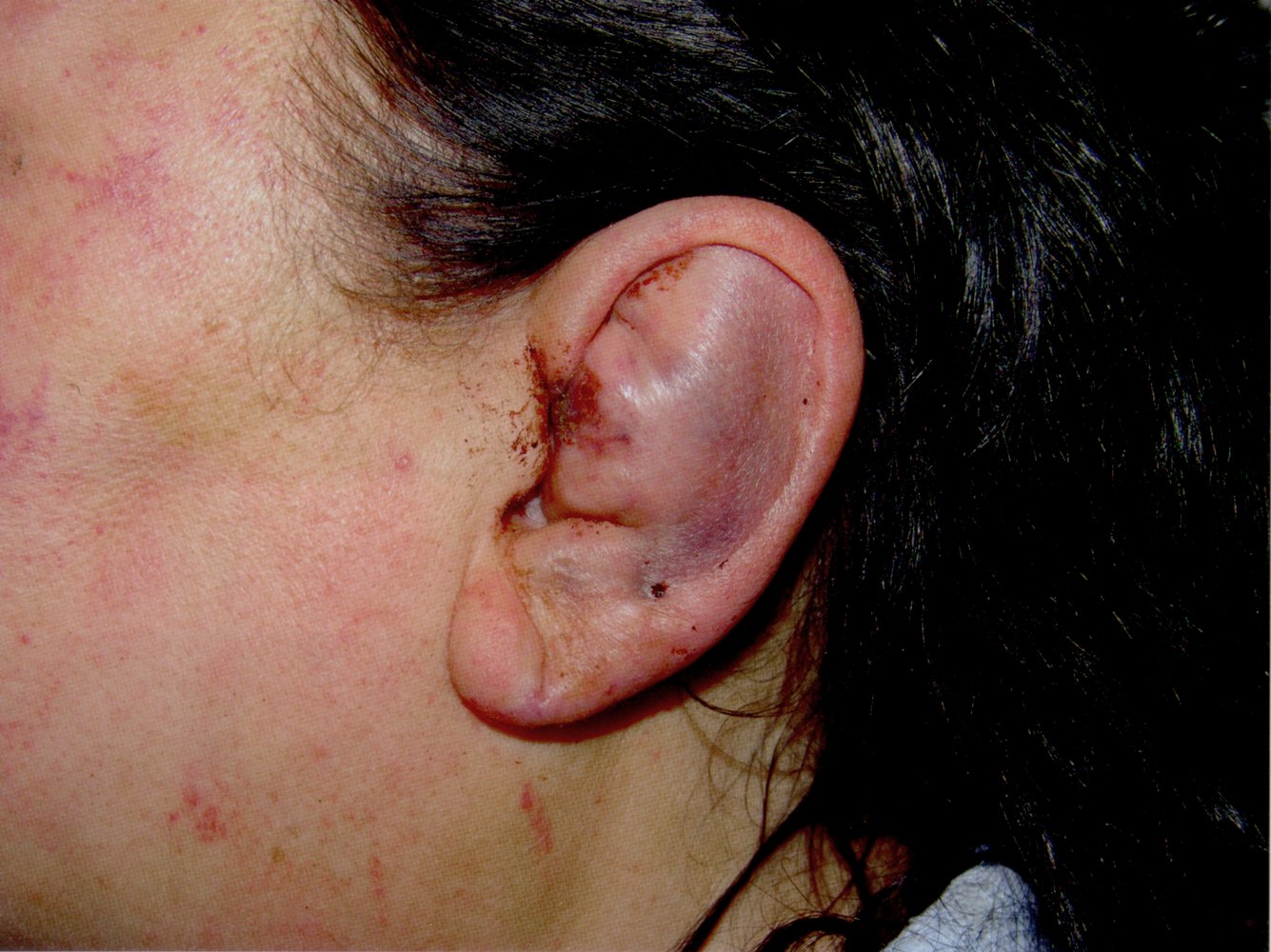 Amboss
Auricular hematoma
Management
Small (≤ 2 cm) auricular hematomas ≤ 2 days old: needle aspiration
Large auricular hematomas (> 2 cm), and auricular hematomas 2–7 days old: incision, drainage, and placement of a compression dressing (to prevent reaccumulation) 
Hematomas > 7 days old: referral to otolaryngology or plastic surgery 
Daily follow-up for 3–5 days to monitor for reaccumulation 
Prophylactic administration of levofloxacin for 7–10 days after drainage 
Patients can return to sports after 7 days if the hematoma does not reaccumulate.
Complications
Cauliflower ear: a permanent deformity of the ear caused by an untreated or inadequately drained auricular hematoma 
Perichondritis
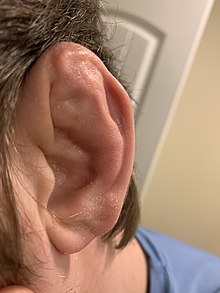 Cauliflower ear
Otitis Externa
شرح
Otitis externa
Definitions:
Acute otitis externa: inflammation of the EAC lasting < 6 weeks
Chronic otitis externa: Lasting at least 6 weeks to 3 months
Malignant otitis externa: Severe variant of acute otitis externa (AOE) in which necrotizing inflammation of the external auditory canal (EAC) develops.
Infectious causes
Bacterial infections (most common cause of otitis externa)
Most common: Pseudomonas aeruginosa (∼ 40% of cases), (swimming)
Other :Staphylococcus aureus, Proteus mirabilis, Escherichia coli
Management: Aural toilet + antibiotic ear drop
Viral infections (rare): Herpes zoster, influenza viruses
Fungal infections (less common): Aspergillus (accounts for 90% of all fungal otitis externa), Candida
د. أسامة
Otitis externa
Signs of otitis externa
Narrowed external auditory canal.
Edema and erythema of the external auditory canal.
Conductive hearing loss may be evident.
Discharge.
Tragus sign is positive ( palpation of tragus elicits severe pain, in otitis media its moderate pain).

In case of severe itching + discharge → think of otitis externa
In case of severe itching + discharge + intact TM → fungal otomycosis (Aspergillosis)
د. أسامة + د. حرازنة
Otomycosis (Fungal infection)
Symptoms
Severe itching
Chronic discharge with inflammation of the mucosa of tympanic membrane
Etiology (Pathogen)
90% Aspergillus (wet newspaper) 
Black-headed filamentous growth: Aspergillus niger
10% Candida (whitish “Cheesy material”)
Treatment
Avoid water entry to ear (Keep it dry)
Ear toilet
Topical antifungal 3-4 weeks
سنوات (1)
سنوات (1)
Otomycosis (Fungal infection)
In otomycosis, black-headed filamentous growth caused by 
Aspergillus niger 
Aspergillus fumigatus 
Aspergillus flavus 
Candida albicans 
Dermatophytes
شرح
Malignant (Necrotizing) otitis externa
Pathogens: Similar to acute otitis externa (P. aeruginosa most common)
Risk factors for MOE
Older adults (> 50 years of age)
Diabetes mellitus
Immunosuppression
Otoscopic findings: Granulation tissue at the cartilage-bone junction of the external auditory canal
Management: Admission + IV antibiotic + surgical debridement
Complications: Osteomyelitis of the skull base manifesting with:
Facial nerve palsy and, less commonly, other cranial neuropathies (e.g., IX, X, XI, XII)
Meningitis
Cerebral abscess
Septic cerebral venous thrombosis
Malignant otitis externa MCQs 1
Malignant otitis externa, all the following are true except
The causative agent is usually pseudomonas aeruginosa
The parotid gland is involved by direct extension of disease
A purulent discharge coming through a tympanic perforation is commonly  seen
A urinalysis is indicated
Gradenigo syndrome may occur 
Gradenigo syndrome (Petrous apicitis)
Rare complication of otitis media, specifically involving the petrous apex of the temporal bone
Characterized by a triad of Otalgia, Ipsilateral abducens nerve palsy, Retro-orbital pain
Malignant otitis externa MCQs 2
Necrotizing otitis externa, all the following are true except 
Usually affects those over the age of 50 years (due to Immunosuppression)
Affects only diabetic patients
Granulation may involve the lower cranial nerves
Most patient have evidence of microvascular disease
This condition may be associated with active chronic ear disease (due to Immunosuppression)
Malignant otitis externa caused by
S.aureus
H.influenzae
Pseudomonas
Otitis Media
AOM
د. أسامة
Acute otitis media 1
Definition: Dull tympanic membrane with redness + Otalgia for 3 days
Etiology: Usually follows upper respiratory tract infections
Most common microorganisms ?
1st: Streptococcus pneumoniae
2nd: Hemophilus influenzae
3rd: Moraxella catarrhalis 
Signs and symptoms:
Classic triad of Otalgia, Fever, Conductive hearing loss
Other symptoms: otorrhea (indicates perforation), N&V, Anorexia, Irritability
Sometimes nausea, vomiting, diarrhea and abdominal pain in pediatrics; Due to Vagus nerve innervation.
سنوات (5)
AOM
د. حرازنة
Acute otitis media Phases
Exudative inflammation – 1-2 days
Fever, chills, rigors, meningism, pain (worst at night), muffled noise in ear, deafness, sensitive mastoid, tinnitus
Resistance & Demarcation – 3-8 days
Pus, middle ear exudate discharge spontaneously, ↓ pain, ↓ fever
Healing phase – 2-4 weeks
Aural discharge dries up and hearing return to normal
 Complications of AOM
Acute mastoiditis (Most common)
TM perforation
Otitis media with effusion
Cholesteatoma
Ossicular necrosis
Chronic otorrhea
Chronic suppurative otitis media
سنوات (1)
AOM
د. حرازنة
Acute otitis media management
Early stage
Antibiotics: 1st line: Amoxycillin, 2nd line: Amoclav or 2nd & 3rd Cephalosporins
Analgesics
Nasal vasoconstrictor: Ephedrine nasal drops
Bulging stage
Myringotomy if the bulging persist despite antibiotic therapy
Discharging stage
Topical & systemic antibiotics, Culture, Regular aural toilet
 Cure criteria: 
Tympanic membrane return to normal
Regain normal hearing
 In recurrent AOM
Long term antibiotics may be beneficial
Myringotomy & grommet or tympanostomy tube for 6-12 months
Acute otitis media MCQs
Ideal tympanic membrane site for myringotomy incision and grommet insertion is:
Anterior superior quadrant 
Anterior inferior quadrant
Posterior superior quadrant 
Pars flacida 
Posterior inferior
Mainstay of treatment in acute otitis media in children is
Myringotomy 
Ear drops
Antibiotics orally or parentally
Local and systemic antibiotics
Local and systemic antibiotics in addition to myringotomy
سنوات (2)
سنوات (2)
Mastoiditis
Definition: inflammation of the mastoid air cells
Epidemiology: most commonly occurs in children < 2 years
Pathophysiology
Infection spreads from the middle ear cavity into the mastoid, which is a closed bony compartment → collection of pus under tension and hyperemic resorption of the bony walls → destruction of the air cells (coalescent mastoiditis) → mastoid becomes a pus-filled cavity (empyema mastoid)
Clinical features of mastoiditis
Recurrence of otalgia and fever after initial improvement
Symptoms persist for > 2 weeks
Tender and edematous mastoid 
Ear displaced laterally and forward
Otoscopy findings: may be normal, TM may be bulging and erythematous, May be perforated with otorrhea
Acute mastoiditis MCQs
Acute mastoiditis, all of the following are true except 
This is most common in young children 
Postauricular swelling with anterior displacement of the pinna is the commonest presenting sign 
Sagging of the posterosuperior meatal wall is an important diagnostic sign 
Parenteral antibiotics should be given only after culture and sensitivity
Surgery, normally a simple cortical mastoidectomy, is necessary if a subperiosteal abscess has formed
OME
د. أسامة
Otitis media with effusion 1
Most common cause
Adenoid hypertrophy → Eustachian tube dysfunction → negative pressure → retraction pocket → prevents adequate drainage → accumulation of fluid.
Most common symptom
Mild conductive hearing loss.
Clinical presentation
May be asymptomatic
Typically, painless sensation of pressure in the affected ear
Must be suspected in children with delayed speech
History of hearing loss more than 3 months with no discharge or perforation indicates otitis media with effusion
OME
د. أسامة
Otitis media with effusion 2
Hearing assessment
Tympanometry: Type B with normal volume.
Rinne test: Negative
Weber test: lateralized to the affected side.
Work up
Pneumatic otoscopy
Tympanometry
Audiometry
Nasal paranasal CT scan to exclude adenoid hypertrophy
MRI
Treatment
Usually medical: (controversial)
Nasal steroid.
Nasal Anti-histamines.
Surgical: (in 10% of cases)
Adenoidectomy
Myringotomy with Grommet insertion under GA
Complications of myringotomy
Infection.
Bleeding.
Permanent perforation.
Damage to the ossicles.
Damage to the facial nerve.
OME
Amboss
Otitis media with effusion 3
Diagnostics (Work up) Detailed
Best initial test: pneumatic otoscopy to assess the tympanic membrane
If pneumatic otoscopy is inconclusive: impedance tympanometry
Persistent OME for > 3 months or speech impairment: audiometry
In adults, nasopharyngoscopy may also be required to rule out nasopharyngeal masses
Note: OME might be silent if there is no pain
Best evaluation for otitis media with effusion: impedance audiometry
سنوات (1)
Otitis media with effusion MCQs 1
OME all the following are true except
Is most prevalent in the first decade life
Eustachian tube dysfunction is an important etiological factor
This more likely in the presence of large infected adenoid
Passive smoking dose play a role (Passive smoking increase the risk of OME and asthma in children)
Bacterial infection is unlikely to play any role, because the effusion is sterile 
Most common cause of otitis media with effusion
Nasopharyngeal neoplasm
Allergy
Otitic barotraumas
Inadequate treatment of acute otitis media
Chronic sinusitis
سنوات (3)
Otitis media with effusion MCQs 2
Unilateral OME in an adult, you should exclude
Malignant tumors of the middle ear cleft
Adenoid hypertrophy
Oropharyngeal tumors
Nasopharyngeal tumors
Allergic rhinitis
Adult patient came with OME, what is your next step ?
Pneumatic otoscopy
Impedance tympanometry
flexible nasal endoscopy
Audiometry
Paranasal sinuses CT scan
سنوات (3)
سنوات (2)
Otitis media with effusion MCQs 3
All points towards chronic middle ear effusion except
Negative Rinne’s test
Red tympanic membrane
Reduced mobility of the drum
Flat tympanogram
Conductive deafness
سنوات (3)
Chronic suppurative otitis media 1
Definition: persistent drainage from the middle ear through a perforated tympanic membrane lasting > 6–12 weeks
Etiology: typically, a polymicrobial infection
When a single pathogen is isolated, S. aureus and P. aeruginosa are the most common species isolated
Clinical features
Painless, recurrent otorrhea
Nonintact tympanic membrane
Tympanometry: Type B with High volume
Rinne’s test: Negative
Weber’s test: Lateralized to the affected side
د. أسامة
Chronic suppurative otitis media 2
Treatment? (Medical)
Swab culture + Aural toilet ( Regular suction) + Topical antibiotics (ear-drops)
Treatment of complications?
Surgery (Mastoidectomy)
Red flags for complications of CSOM
Otalgia
Signs of systemic illness, e.g., fever
Focal neurologic signs 
Altered mental status
Headache
Clinical features of mastoiditis
Immunocompromised state
Chronic suppurative otitis media 3
Urgent complications of CSOM (Similar to urgent comp. of AOM)
Local spread (extracranial): mastoiditis, labyrinthitis, facial nerve palsy
CNS spread (intracranial): lateral sinus thrombosis, meningitis, otogenic abscess
Nonurgent complications
Tympanosclerosis
May be asymptomatic or lead to conductive hearing loss
White calcified plaques in the tympanic membrane seen on otoscopy
Persistent hearing loss
Subtypes and variants of CSOM
Tubotympanic CSOM (safe CSOM)
TM perforation is centrally located and only involves the pars tensa. 
Otorrhea may or may not be foul-smelling
Complications are unlikely (thus called safe CSOM)
No cholesteatoma
Atticoantral CSOM (unsafe CSOM)
TM perforation affecting any of the following locations:
Peripheral edge of the TM (i.e., marginal perforation)
Superoposterior quadrant of the TM 
Pars flaccida (i.e., attic perforation)
Otorrhea is typically foul-smelling.
Acquired cholesteatoma 
Granulations
Increased risk for complications of CSOM (thus called unsafe CSOM)
Post-tympanostomy tube CSOM
CSOM – MCQs 1
What is not true about tubotympanic type of CSOM ? 
Commonly occur as a complication of acute otitis media
The discharge is scanty and purulent
The perforation in the pars flaccida
It rarely gives rise to serious complications
Medical treatment is the first line of treatment
True about safe Chronic suppurative otitis media
Etiology is multiple bacteriology
Oral antibiotics are not affective
Ear drops and topical therapy have no role
Otitic hydrocephalus is a known complication
 The treatment is exclusively and urgently surgical
سنوات (3)
سنوات (2)
CSOM – MCQs 2
A patient with chronic suppurative otitis media, one is correct
On audiogram: Air conduction 10, bone conduction 5
On audiogram: Air conduction 40, bone conduction 20
Type C tympanogram
Speech discrimination is affected
Complications of suppurative otitis media one is false
These include a retropharyngeal abscess
They involve the middle cranial fossa
Complication may give a positive Tobey-Ayer test (A test used to diagnose unilateral and bilateral lateral sinus thrombophlebitis)
They are more likely to give rise to otogenic intracranial hypertension with the left ear (occur equally with both the left and right ears)
Complication may be confused with mumps
سنوات (2)
د. أسامة
Tympanic Membrane Perforation
Treatment of dry perforated tympanic membrane
Conservative ( 1st option).
Myringoplasty (Type one Tympanoplasty) ← Definitive treatment
Treatment of perforated tympanic membrane with discharge
Aural toilet (regular suction)
Swab culture
Ear drop with antibiotic
Myringoplasty (Type one Tympanoplasty) ← Definitive treatment
Complications of Myringoplasty
Infection
Permanent perforation
Bleeding
Damage to external ear canal
Damage to facial nerve
Cholesteatoma 1
Definition: A growing pocket or sac of skin that forms within the middle ear and/or mastoid bone.
Pathophysiology: Keratinizing squamous epithelium grows from the tympanic membrane or the auditory canal into the middle ear mucosa or mastoid air cells.
2 Types:
Congenital cholesteatoma: Present at birth, Embryonic nests of epidermal cells that remain in the middle ear
Acquired cholesteatoma (more common)
Primary: eustachian tube dysfunction → tympanic membrane epithelium retracts inwards → retraction pocket
Secondary: Epithelium migrates inwards through a perforation in the tympanic membrane, which is commonly caused by recurrent/chronic otitis media
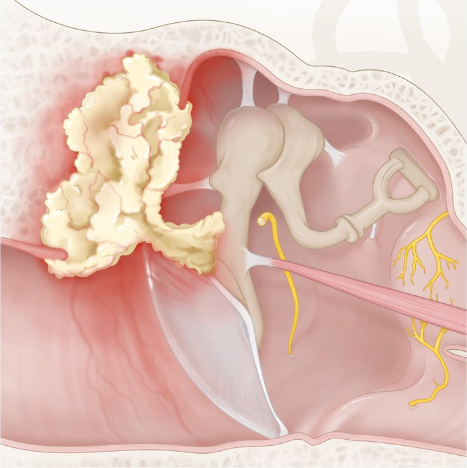 سنوات (1)
سنوات (3)
Cholesteatoma 2
Clinical features
May be asymptomatic
Painless otorrhea (scant but foul-smelling discharge from the affected ear)
Conductive hearing loss
Occurs late in primary cholesteatoma
Occurs early in secondary cholesteatoma
Diagnostics
Otoscopic findings:
Primary acquired: retraction pocket with squamous epithelium and debris that often appears as a brown, irregular mass
Congenital and secondary acquired: white or pearly mass behind the tympanic membrane 
Imaging: to assess the degree of bone destruction
X-ray of the mastoid process
CT scan of the temporal bone
MRI is only indicated if intracranial extension is suspected
Audiometry: to assess the degree of hearing loss
Cholesteatoma 3
Treatment: Surgery is always indicated because of the risk of complications
Excision of the cholesteatoma (by canal wall-up or canal wall-down mastoidectomy) to control the discharge and create a dry ear 
Reconstruction of the middle ear structures and sound-conducting apparatus
Complications
Destruction of ear ossicles
Perilymph fistula
Facial nerve paralysis
Erosion of temporal bone → extradural abscess, meningitis, sigmoid sinus thrombosis
Aural polyp
Cholesteatoma MCQ 1
Which of the following are the two most important tools in diagnosing cholesteatoma ?
Otoscopy and radiographic imaging
History and culture data 
Audiometry and otoscopy 
Radiography and audiometry 
Physical examination and patient demographics 
Regarding cholesteatoma, one is true
Should be left untreated 
Consists of columnar epithelium 
May metastasize to contralateral temporal bone 
Mainly treated medically 
Eustachian tube dysfunction may be an etiology
سنوات (3)
Cholesteatoma MCQ 2
Cholesteatoma mostly found
Attic
Posterior to the hand of malleolus
Anterior to the hand of malleolus
None of above
Choanal atresia
د. أسامة
Choanal atresia 1
Amboss
Emergency respiratory distress syndrome
Definition: Congenital condition characterized by a bony (90% of cases) and/or membranous (10%) obstruction of the posterior nasal passage
Pathophysiology: Persistence of bucconasal membrane (one of many hypothesis)
Epidemiology
Sex: ♀ > ♂ (∼ 2:1), Unilateral is twice as common as bilateral choanal atresia
Part of CHARGE syndrome (Coloboma, Heart defects, Atresia choanae, Retardation of growth, Genital abnormalities, and Ear abnormalities)
د. أسامة
Choanal atresia 2
Amboss
Clinical features
Bilateral choanal atresia
Early presentation
Infants are only able to breathe through the mouth (immediately postpartum) 
Cyanosis that worsens when feeding and improves when crying
Upper airway obstruction (e.g., noisy breathing, dyspnea)
Food intake impossible: Complete airway obstruction is a life-threatening condition immediately following birth because of the worsening dyspnea associated with feeding
Unilateral choanal atresia 
Typically presents later in life
Chronic rhinitis in the affected nasal passage with purulent nasal discharge over several weeks
د. أسامة
Choanal atresia 3
Amboss
Diagnostics:
The inability to pass the catheter through the nasal cavity is an indication of choanal atresia
Confirmatory tests: contrast rhinography in the supine position or CT scan
On CT complete obstruction of posterior nasal space
Treatment
Bilateral choanal atresia: Urgent insertion of an oropharyngeal airway (or even intubation) as a temporary airway until surgery (surgical perforation)
Unilateral choanal atresia: Observation and subsequent surgery when the infant is 1–2 years old
Choanal atresia MCQs
A newborn with cyanosis and respiratory difficulty improved by insertion of an oral airway. The most probable diagnosis is
Laryngomalacia
Congenital laryngeal web
Congenital subglottic stenosis
Congenital bilateral choanal atresia
Congenital vocal cord paralysis
Congenital choanal atresia, one true statement
a. This is most commonly a membranous closure.
b. It is most commonly bilateral.
c. It occurs more often in males.
d. If unilateral, it tends to present late with persistent watery rhinorrhea
e. Bilateral cases may be fatal
سنوات (5)
سنوات (2)
Rhinosinusitis
شاملة دوسيه د. حرازنة بشكل مختصر
Nose anatomy – Sinuses drainage
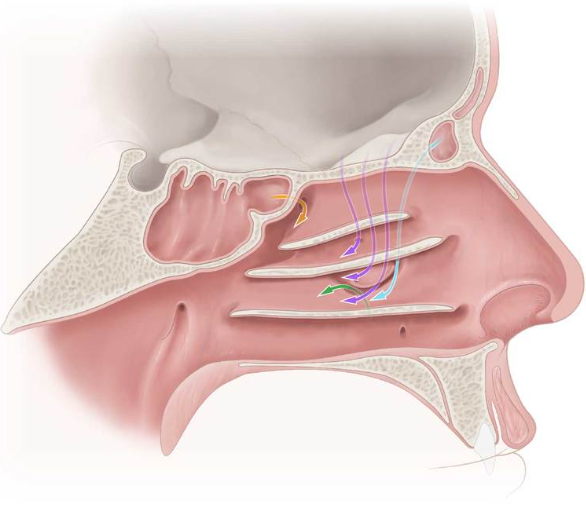 Nose anatomy MCQs 1
All of the following are true except 
Sphenoid sinus drain into the sphenoethmoidal recess 
Maxillary sinus drain into the middle meatus 
Frontal sinus drain into the superior meatus 
Nasolacrimal duct open into the inferior meatus 
Anterior ethmoidal sinus drain into the middle meatus
Which of the following structures drain into the inferior meatus ?
Maxillary sinus
Ethmoid sinus
Sphenoid sinus
Nasolacrimal duct
All of the above
Nose anatomy MCQs 2
The uncinate process is a portion of which bone:
Maxillary
Ethmoid
Palatine
Sphenoid
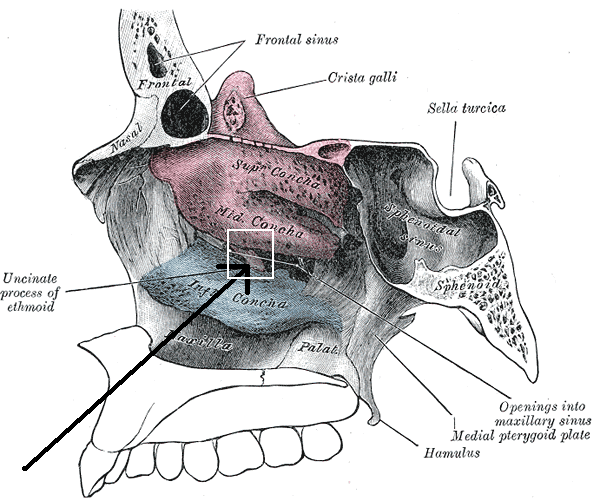 شرح
Allergic rhinitis 1
د. أسامة
د. حرازنة
Common signs of allergic rhinitis:
Pale enlarged turbinate.
Rhinorrhea
Mouth breathing from Nasal congestion
Sniffing
Commonest causes of chronic cough: (بالترتيب)
Postnasal drip due to adenoid or sinusitis
Bronchial asthma / COPD
GERD
Allergic rhinitis symptoms (detailed):
Sensitive to specific allergens
Pruritus of nose, eyes, palatine, ear
Repetitive sneezing
Watery rhinorrhea
Watery eyes
Nasal congestion
Coexisting asthma or eczema
Post-nasal drip
Diminished quality of life
General fatigue
Seasonal symptoms
Coughing and sneezing
د. حرازنة
Allergic rhinitis 2
A rhinoscopy of allergic rhinitis shows
Hypertrophied & edematous lower turbinate
Pale mucosa
Watery secretion
Nasal polyps
When are investigations indicated in allergic rhinitis ?
If there is no response to treatment after clinical diagnosis
Allergic rhinitis investigations
Blood test (IgE + eosinophilia)
Nasal biopsy (exclude tumor)
Skin test
Radioallergosorbent test (RAST) 
is a blood test using radioimmunoassay test to detect specific IgE antibodies in order to determine the substances a subject is allergic to.
د. حرازنة
Allergic rhinitis lines of treatment
Avoidance of allergen
Normal saline douching
Topical agents
Steroid nasal spray
Vasoconstrictor nasal drops
Mast cell stabilizers
Oral agents
Anti-histamine (preferred 2nd generation)
Systemic steroid (in severe allergy)
Surgical (for obstruction)
Septoplasty: if the patient has nasal septal deviation
Turbinate reduction surgery: for severe hypertrophied turbinate that doesn’t respond to treatment
Desensitization (1-3y) (Subcutaneous/Sublingual)
Topical steroid is given with head down (to avoid the septum), while the vasoconstrictor is given with head elevated
د. حرازنة
Vasomotor rhinitis & Rhinitis medicamentosa
Vasomotor rhinitis is due to excessive parasympathetic activity 
Vasomotor rhinitis is associated with profuse rhinorrhea and nasal obstruction mimicking allergic rhinitis
A rhinoscopy of vasomotor rhinitis: (Vs Allergic rhinitis)
Boggy turbinate
Erythematous mucosa
Vasomotor rhinitis management
Local anticholinergic medication
Anti-histamine (chlorpheniramine)
Exercise (decrease parasympathetic activity)
Rhinitis medicamentosa: is a condition of rebound nasal congestion suspected to be brought on by extended use of topical decongestants (more than 2 weeks), e.g., Oxymetazoline
سنوات (1)
Allergic Rhinosinusitis MCQs 1
Which is important in early allergy ?
IgE
IL-6
IL-4
Bradykinin
All the above
Type 1 hypersensitivity reaction is mediated by
IgG
IgA
IgE
IgD
IgM
الله يرزقنا هيك أسئلة
سنوات (2)
Allergic Rhinosinusitis MCQs 2
What is the best treatment for allergy to dog dander ?
Avoidance
Terfenadine
Cromolyn
Beclomethasone 
Prednisolone
 The best and most desirable treatment for allergy is
SART-based immunotherapy
Skin test-based immunotherapy
Non-sedative antihistamine
Nasal corticosteroid
Allergen avoidance
سنوات (3)
Allergic Rhinosinusitis MCQs 3
Which of the following symptoms is most suggestive of allergic rhinitis ?
Anterior rhinorrhea 
Posterior rhinorrhea 
Itching and sneezing
Nasal congestion 
Purulent postnasal drip 
 Which is not associated with allergic rhinitis ?
Nasal obstruction
Sneezing
Itching
Purulent rhinorrhea
Positive skin testing
سنوات (2)
Allergic Rhinosinusitis MCQs 4
Prolonged use of vasoconstrictor nose drops results in:
Rhinitis sicca. 
Vasomotor rhinitis. 
Allergic rhinitis. 
Rebound phenomenon. 
Mulberry turbinates (caused by pneumatization (air cell formation) within the turbinate bones of the nasal cavity)
Treatment of allergic rhinitis, all are true except
A voidance of allergens is frequently impractical
Desensitization based on skin testing is useful in some cases of hay fever
Vasoconstrictor drops provide effective immediate relief
Antihistamines give useful relief of nasal obstruction, but have little effect on  Sneezing and rhinorrhea
Topical steroids is the mainstay of the management of symptoms
سنوات (2)
سنوات (2)
Allergic Rhinosinusitis MCQs 5
The most common cause of periannual allergy is
Fruit allergy
Egg
Dust mite
Drug
Etiology of allergic rhinitis, all the following are true except
It is often familial 
IgE is the reaginic antibody
Coexisting asthma or eczema implies atopy 
Inhaled allergens are the commonest trigger factor 
Aspirin gives relief by reducing the inflammatory reaction (Aspirin and other NSAIDS can worsen symptoms in some individuals with allergic rhinitis)
د. أسامة
Sinusitis CT scan
The best investigation for sinusitis: CT scan
The best for fungal sinusitis: MRI (on CT you will see calcification so request MRI to make sure) 
Axial CT for congenital anomalies
On CT if:
Opacification is complete → chronic sinusitis 
Air fluid level → acute sinusitis 
Opacification in sinus and nasal cavity and bilateral → polyp
Sinusitis CT scan MCQs
Best section in CT scan for maxillary sinus is
Axial
Coronal
Three dimensional
Sagittal
Transverse
سنوات (2)
د. حرازنة
Acute sinusitis 1
Clinical features
Nasal obstruction, purulent rhinorrhea, throbbing headache
Frontal sinusitis is associated with throbbing frontal headache
Posterior Ethmoidal sinusitis is associated with throbbing bitemporal headache
Sphenoidal sinusitis is associated with throbbing occipital headache
Maxillary sinusitis is associated with throbbing cheeks headache
Anterior Ethmoidal sinusitis is associated with throbbing periorbital headache
Etiology: Usually preceded by URTI or dental infection
Notes
On CT and X-ray acute sinusitis present with air-fluid level in the affected sinus
The absence of rhinorrhea in sinusitis suggests complete obstruction
د. حرازنة
Acute sinusitis 2
The most common causing agents of acute sinusitis are (بالترتيب)
S.pneumoniae
H.influenzae
M.catarrhalis
Acute sinusitis management:
Antibiotics 2-3 weeks
Vasoconstrictor nasal drops (to aid drainage)
Antral washout (for resistance maxillary sinusitis cases only)
Functional endoscopic sinus surgery (FESS)
Complications of sinusitis: (Acute & chronic)
Local (5%): Mucocele, Osteomyelitis (Pott's tumor)
Orbit (75%): Cellulitis → abscess → Cavernous sinus thrombosis (Do CT)
Intracranial (20%): Epidural/Subdural/Intracerebral abscess (Do MRI)
Acute sinusitis MCQs
The most common sinus to be inflamed is maxillary sinus
The most common sinus to be inflamed in children is ethmoidal
The difference in incidence in maxillary sinusitis between children & adults is attributed to level of the floor of the sinus
Initial step in managing acute bacterial sinusitis: antibiotics + decongestants
Acute infective sinusitis, one of the following is true
Pain is limited to the area overlying the affected sinus
Mucopurulent nasal discharge is necessary to make the diagnosis 
There is initially reduced mucosal glandular secretion
Oedema of the overlying tissues is commoner in children
An empyema is a collection of seromucinous fluid in the sinus
سنوات (1)
سنوات (1)
سنوات (1)
سنوات (1)
سنوات (1)
د. حرازنة
Chronic sinusitis 1
Definition: Persistent symptoms of sinus inflammation > 12 weeks
Symptoms: Nasal obstruction, nasal/post-nasal purulent discharge, cacosmia, and less pain
Most causative agents: Anaerobes (thus we give metronidazole)
Note: Chronic sinusitis shows air fluid level on CT scan only if there is an acute on top of chronic sinusitis
Chronic sinusitis management
Antibiotics (Metronidazole & Amoxiclav); up to 3 Courses
Nasal decongestion; 2 weeks with each course
Topical steroid; throughout the courses
Surgery: Open or FESS
Chronic sinusitis
د. حرازنة
Chronic sinusitis notes 2
Complications of sinusitis: (Acute & chronic)
Local (5%): Mucocele, Osteomyelitis (Pott's tumor)
Orbit (75%): Cellulitis → abscess → Cavernous sinus thrombosis (Do CT)
Intracranial (20%): Epidural/Subdural/Intracerebral abscess (Do MRI)
FESS complications:
Local: Bleeding, Adhesion, Mucocele, Stenosis, Recurrence
Orbital: Orbital hematoma, Diplopia, Blindness
Intracranial: CSF leak, Meningitis
Predisposing factors:
Recurrent URTI
Immotile cilia
Immunodeficiency
Adenoids
Cystic fibrosis
Anatomic deformities
Allergy
GERD
Chronic sinusitis MCQs
All are complications of sinusitis except
Meningitis
Temporal lobe abscess
Orbital cellulitis
Osteomyelitis
Cavernous sinus thrombosis
Answer according to Dr. slides
One of the following is not a cardinal feature of chronic sinusitis
Fever
Nasal obstruction
Nasal/post-nasal purulent discharge
Cacosmia
Less pain
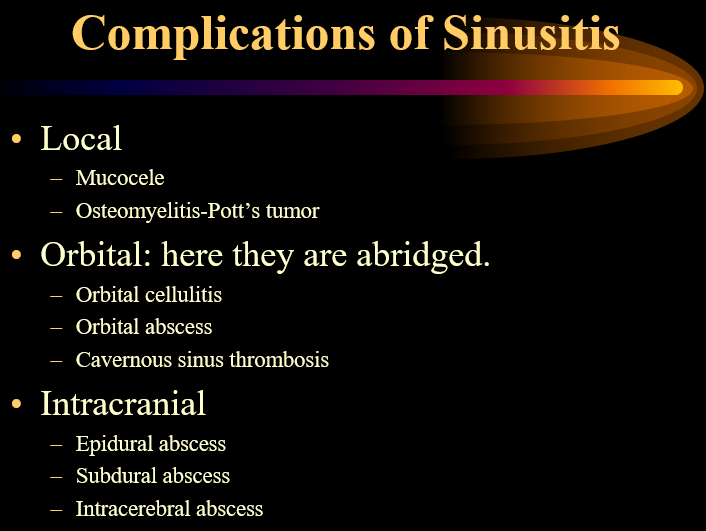 سنوات (1)
سنوات (1)
د. حرازنة
Fungal sinusitis
Fungal sinusitis are usually invasive and can destroy bone; thus, can mimic malignancies
Fungal sinusitis management:
Surgical debridement
Local steroid spray (for allergic fungal sinusitis)
If invasive add anti-fungal (Amphotericin B)

True or False: The hallmark of the treatment of fungal sinusitis is antifungal drugs
False, Surgical debridement is the hallmark
سنوات (1)
د. حرازنة
Nasal polyps 1
Definition: benign lesions of the nasal mucosa or paranasal sinuses due to chronic mucosal inflammation
The Nasal polyps are most commonly from the ethmoidal sinuses (allergic origin)
Special form: antrochoanal polyp
Antrochoanal polyps are transparent, large, single, unilateral polyps
Arise from the maxillary sinus
Epidemiology: Sex: ♀ < ♂, Age: children and young adults 
Clinical features: nasal obstruction or features of sinusitis
Treatment is surgical; have high recurrence rate with medical treatment
Risk factors:
Allergic rhinitis 
Cystic fibrosis (CF)
Kartagener’s syndrome
Aspirin exacerbated respiratory disease (Samter's triad: Nasal polyps, aspirin allergy and asthma)
سنوات (1)
سنوات (1)
د. حرازنة
Nasal polyps 2
Clinical features: Postnasal drip, Bilateral nasal obstruction
CT scan can determine the exact location and extent of polyps
Nasal polyps' management:
Medical: Topical steroids & up to 2 courses of oral steroids for 1 year
If medical treatment failed or contraindicated, consider surgery
Surgical: FESS, nasal polypectomy, nasal snare

A bleeding nasal polyps indicates hemangioma in nasal septa
سنوات (1)
Nasal polyps MCQs 1
Nasal polyposis associated with all the following diseases except 
Allergic rhinitis 
Cystic fibrosis 
Aspirin intolerance 
Kartagener's syndrome 
Follicular tonsillitis
One of the following is not used in the treatment of nasal polyps
Systemic steroids
Local steroids
Simple polypectomy
Antibiotics
Functional endoscopic sinus surgery
Nasal polyps MCQs 2
All are causes of bilateral nasal obstruction except
Adenoids
Allergic rhinitis
Antrochoanal polyp
Atrophic rhinitis
Ethmoidal polyp
Which is true about antrochoanal polyps ?
They are the most common type of polyps
Arises from the lining of ethmoid sinus
The mainstay of treatment is medical
It is common in old age groups
The patient has good inspiratory airway with blockage on expiration
سنوات (2)
This phenomenon is known as the "inverted bottleneck" pattern and is a distinguishing feature of antrochoanal polyps.
Nasal polyps MCQs 3
Regarding antrochoanal polyp one is false
Arise from the maxillary sinus 
Usually, solitary
More in females (have a slight male predominance)
Associated with sinusitis 
May be bilateral & causing obstruction (Although antrochoanal polyps are typically unilateral, occurring on one side, they can occasionally be bilateral)
All the following regarding Antrochoanal polyp are true, except
Arises from maxillary sinus ostium and grows anteriorly (posteriorly )
Is often a unilateral condition
Often affects younger populations (More common in children and young adults)
Is best treated using endoscopic sinus surgery
Simple polypectomy can magnify the risk of recurrence
Nasal polyps MCQs 4
Nasal polyposis, all the following are true except:
Allergic rhinitis is the underlying etiology
Usually arise from the ethmoid sinus
Medical treatment is effective in many cases
Recurrence is common after surgery
Nasal obstruction is a predominant symptom
Nasal septum
ميني أوسكي (3)
Nasal septal deviation
What is the name of this investigation
Paranasal sinuses axial CT scan
Describe what you see (findings)
Nasal septal deviation to the right side
Mention 2 symptoms
Nasal obstruction.
Epistaxis (sometimes).
Dryness or hypertrophy in the contralateral nasal orifice.
Complication of nasal deviation:
Sinusitis
Management (Treatment): Septoplasty
If the patient has allergic rhinitis in spring, what is management (check next slide)
Nasal septal perforation 1
Definition: Perforation through all of the layers of the nasal septum (including cartilage), resulting in a communication between the nasal cavities
Etiology: 
Iatrogenic (e.g., due to septoplasty, tight nasal packs)
Trauma (e.g., nose foreign body, nasal fracture)
Substance-related (e.g., from the use of cocaine, intranasal decongestants, intranasal steroids)
Autoimmune (e.g., granulomatosis with polyangiitis, systemic lupus erythematosus, sarcoidosis)
Infection (e.g., tuberculosis, leprosy, syphilis) 
Neoplasia (e.g, carcinoma of the nasal septum)
Nasal septal perforation 2
Clinical features
Nose pain
Nasal whistling sound (in nasal septal perforation)
Epistaxis
Nasal obstruction
Rhinorrhea
Crusting
Hyposmia & malodorous smell in the nose
Diagnostics: Anterior rhinoscopy and nasal endoscopy	
Treatment: General measures: routine saline lavage, application of nasal emollients
Nasal septal perforation MCQs
Causes of septal perforation include the following except
Leishmaniasis
T.B
Leprosy
Trauma
Syphilis
Nasal trauma
د. حرازنة
Management of nasal trauma 1
Ensure airway is patent
Give adequate ventilation
Stabilize patient 
If its open wound and contaminated with foreign matter, copious irrigation will be required or sometimes, Some debridement may be needed 
Pretreatment with anxiolytic and pain medications should be considered
Lateral nasal bone X ray .
Reduction of acute nasal fractures (open or closed) to realign cartilaginous and bony structures to their locations before the injury, to decrease discomfort and maximize airway patency
د. حرازنة
Management of nasal trauma 2
Do incision (horizontal )and drainage+ I.V antibiotic if there is septal hematoma + bilateral swelling (to prevent septal abccess and septal perforation )
Final external and internal (endoscopic, if possible) examination before releasing a patient who has undergone manipulation and reduction of a nasal fracture
Prophylactic antibiotics may be prescribed when indicated, such as in a grossly contaminated open fracture
An external splint or cast should be applied to the nasal dorsum for about one week.
Nasal packing if required
Nasal septal hematoma
Definition: a collection of blood around the nasal septal bone or cartilage with intact nasal mucosa
Etiology: nasal or facial trauma
Diagnostics: rhinoscopy showing unilateral or bilateral balloon-like bloody protrusion
Treatment: immediate incision & drainage + I.V. antibiotics + Nasal packing
Complications
Septal Perforation
Bone fracture
Septal deviation
Septal Abscess
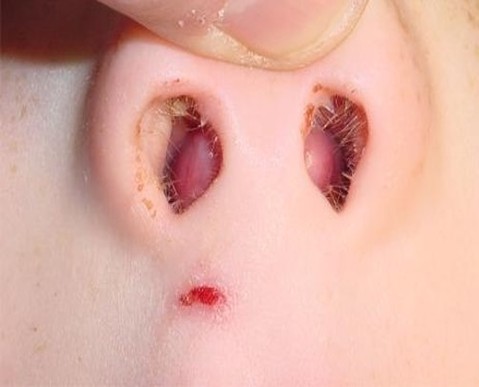 Septal hematomas
Regarding septal hematomas, one of the following is true
Septal hematomas are usually traumatic in origin
Unilateral nasal obstruction is the commonest symptom
They are likely to resolve spontaneously without complication
Treatment is conservative unless an abscess develops
Septal abscess is always secondary to septal hematoma
Complications of septal hematoma include, which one is true ?
Anosmia
Saddle nose
Septal deviation
سنوات (4)
Epistaxis
شاملة دوسيه د. حرازنة بشكل مختصر
Nose anatomy – Vasculature
The nasal septum is supplied by the following arteries:
Anterior and posterior ethmoidal branches of the ophthalmic artery, which is a branch of the internal carotid artery
Sphenopalatine branch of the maxillary artery, which is a branch of the external carotid artery
Superior labial branch of the facial artery, which is also a branch of the external carotid artery
The Kiesselbach plexus is formed by the anastomoses between the superior Labial arteries, anterior Ethmoidal, Greater palatine, and Sphenopalatine. (mnemonic: LEGS)
The Kiesselbach plexus is located in the anteroinferior region (Little’s area) of the nasal septum and is the most common site of epistaxis.
سنوات (2)
Nose anatomy – Vasculature MCQs
Kiesselbach's plexus receives branches from all except 
Sphenopalatine artery
Superior labial artery
Posterior ethmoidal artery
Anterior ethmoidal artery
Greater palatine artery
Which one is derived from internal carotid artery ?
Anterior ethmoid artery
Sphenopalatine artery (external carotid  ophthalmic  Sphenopalatine)
Maxillary artery (external carotid  Maxillary)
Superior labial artery (external carotid  facial  Superior labial)
Greater palatine artery
سنوات (3)
سنوات (2)
د. أسامة
Epistaxis Notes
Most important artery for embolization in case of epistaxis → Sphenopalatine
Etiology
Primary Epistaxis: Idiopathic 
Secondary Epistaxis: Local or systemic factors
Congenital cause for epistaxis → Hereditary Hemorrhagic Telangiectasia (HTT) → treated by : septodermoplasty
Most important cause for toxic shock syndrome is nasal packing
ميني أوسكي (1)
Mention 2 Epistaxis Causes (Risk factors)
Local
Trauma (Fracture nasal bone is the most common cause overall)
Foreign body
Septal deviation
Neoplasm
Atmospheric changes
Dry weather
Drugs (ex. antihistamine & steroid)
Infection
Adenoiditis
Juvenile angiofibroma
Malignant tumors of the naxopharynx
General
CVS (HTN, Atherosclerosis, Mitral stenosis)
Kidney (Chronic nephritis)
Drugs (Anticoagulants, Aspirin)
Mediastinal masses (increase venous pressure in nose)
Infection
Vicarious menstruation
Blood dyscrasias
Vascular abnormalities
Migrine
What are the management steps of epistaxis in order ?
ABC
Direct pressure on the nostrils & squeezed together & lower the patient head (5-10 mins)
Topical vasoconstriction (Pressure with gauze moistened with epinephrine)
Humidification
If epistaxis continues after 10-15 minutes → Cautery (First line)
Nasal packing (Second line)
Anterior packing if failed next step is posterior packing
Arterial ligation or embolization
سنوات (1)
ميني أوسكي (3)
This patient presented to the ER with epistaxis
Mention 3 complication of this condition
Shock
Aspiration
Anemia
Sinusitis
Iatrogenic complications during packing or cauterization
Most common area to bleed
90% in little’s area (Kisselbach’s plexus)
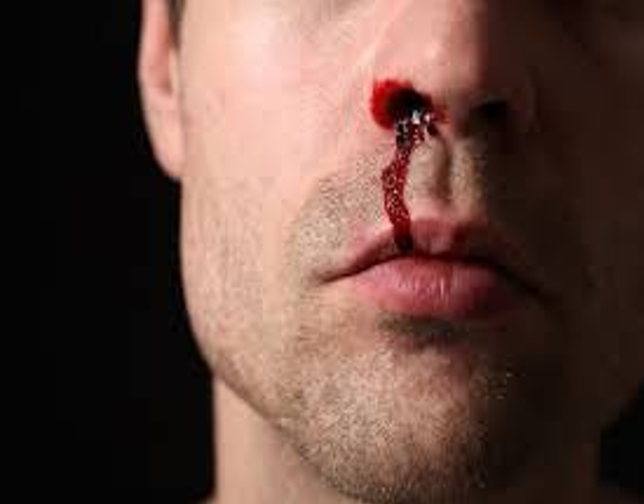 ميني أوسكي (2)
Cauterization
Write Down Types of Cauterization
Chemical: Silver nitrate
Thermal: Bipolar suction diathermy
Mention 3 Contraindications
Large area of bleeding 
Bleeding from both nares (Bilateral epistaxis)
Acute infection
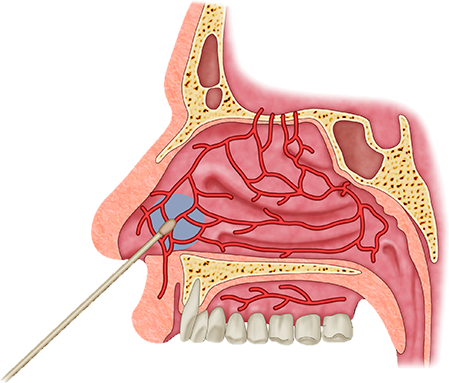 ميني أوسكي (2)
A HTN 40 yrs. old male pt. come to ER with epistaxis
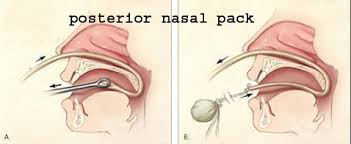 Name of this procedure?
Posterior nasal packing
In which condition use this procedure ?
Posterior plexus epistaxis
What will you do with a pt. after this type of procedure?
Admission to ICU
Mention 2 steps the doctor should follow after this procedure
Admission to ICU
Continuous cardiorespiratory monitoring ??
Mention 2 Complications of this procedure
Sinusitis
hypoxia
Septal perforation
Alar necrosis
Balloon migration 
Aspiration
Vasovagal attacks
Toxic shock synd.
Mucosal pressure necrosis
Epistaxis MCQs 1
Regarding posterior nasal packing, which statement is false ?
Almost always placed in conjunction with an anterior pack
The most used catheter is a Foley's catheter/balloon (size 12 French)
Seals the posterior nasal choana
Patients should be admitted to the hospital
Insertion of the Foley's catheter and inflation both done blindly
 The most common cause of epistaxis is
a. Hypertension 
b. Fracture nasal bone.
c. Blood diseases. 
d. Idiopathic. 
e. Hereditary hemorrhagic telangiectasia.
سنوات (3)
سنوات (2)
Epistaxis MCQs 2
50-year-old male with recurrent epistaxis, bleeding spots were identified in right anterior septum, what is your next step ?
Silver nitrate cautery 
Anterior packing
Posterior packing
Arterial ligation
Arterial embolization
First line treatment for recurrent epistaxis is cautery
جدعنة من عندي، الدكتور أسامة حكى عنه بس ما فيه عنه أي سؤال بالأرشيف
20Y male patient present to the ER with epistaxis
Describe
Telangiectasia on the skin and mucosa of the lips and the tongue
Diagnosis
Hereditary hemorrhagic telangiectasia (Osler-Weber-Rendu disease)
Clinical features
Recurrent epistaxis
Telangiectasia
Cyanosis
Management of this case
ABC 
Compression 
Topical vasoconstriction
Septodermoplasty
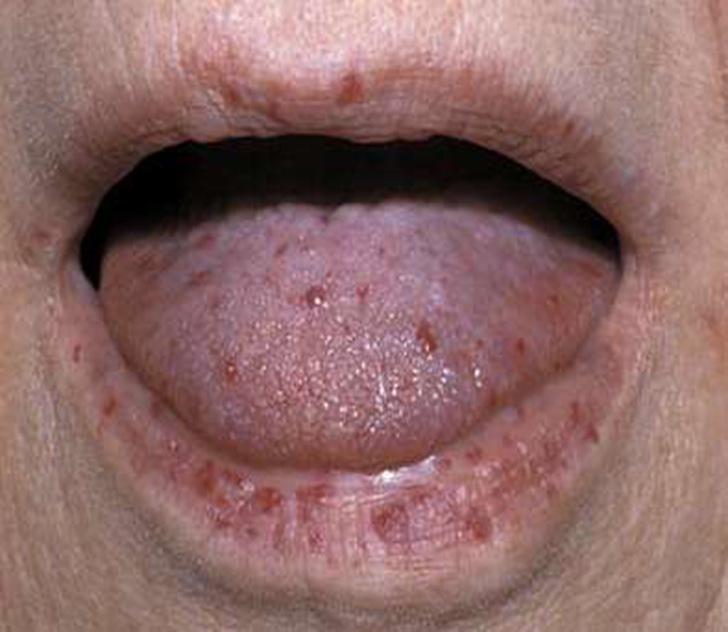 Juvenile angiofibroma 1
Definition: Rare, benign, but locally aggressive tumor of the nasopharynx. It is composed of vascular and fibrous tissue.
Epidemiology
Accounts for 0.05% of all head and neck tumors
Sex: occurs exclusively in males
Age: 10–20 years
Clinical features
Progressive unilateral nasal obstruction with septum deviation to the contralateral side (80–90% of cases)
Recurrent epistaxis, often torrential, (45–60% of cases)
Diagnostics: Contrast-enhanced CT scan is the investigation of choice
Treatment: Mainly surgical excision of the tumor
سنوات (1)
Juvenile angiofibroma 2
Treatment
Surgical excision of the tumor
Surgical approach depends on size and extent of the tumor (e.g., transmaxillary, transnasal)
Preoperative embolisation of feeding vessels necessary to reduce intra-operative blood loss
Stereotactic radiatiotherapy (e.g., gamma knife)
Reduces tumor vascularization and size
Indicated in recurrent cases or evidence of intracranial extension
Risk of damage to adjacent structures (e.g., eye, brain, spinal cord) is minimised compared to external beam radiotherapy. 
Hormone therapy with flutamide
Androgen receptor blocker for presurgical tumor reduction 
Adverse reactions (e.g., gynecomastia, loss of libido)
Complete tumor eradication not possible
Juvenile angiofibroma MCQs
Juvenile angiofibroma, one false statement: 
Benign
Non-invasive
Adolescent male predominance
Nasal obstruction and epistaxis
0.5% of head and neck neoplasms
Patient with angiofibroma what will u do
Surgery (depends on size and extent of the tumor)
Radiotherapy (Indicated in recurrent cases or evidence of intracranial extension)
Wait spontaneous regression
Hormone therapy with flutamide (Complete tumor eradication not possible)
سنوات (3)
Adenoids
ميني أوسكي (4)
Adenoids
د. أسامة
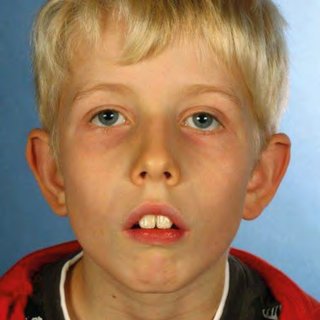 Describe
Adenoid face (Open-mouthed posture + Long, narrow face + elevated nostrils + short upper lips + Crowded, crooked teeth + Dull expression + High-arched palate)
Investigations to confirm dx?
Postnasal space examination with mirror
Nasopharyngoscopy 
Lateral Xray
Tympanometry and audiogram
Tympanometry: Type B with normal volume
Audiogram: Conductive hearing loss
سنوات (1)
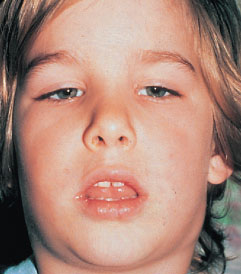 ميني أوسكي (4)
Adenoids
د. أسامة
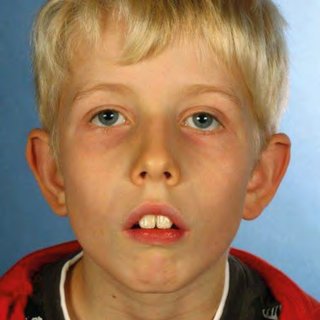 Mention 3 symptoms the patient suffer from
Snoring
Difficult noisy breathing
Nasal obstruction
Nasal discharge
Voice change
Otitis media with effusion
Obstructive sleep apnea
Management
Medical: Penicillin +/- Intranasal steroid
Surgery: Adenoidectomy
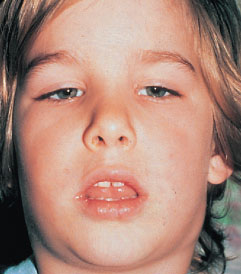 Adenoid hypertrophy
All the following are true regarding Adenoid hypertrophy except
Sleep apnea may be present 
OME may be present 
Dysphagia may be present 
Nasal discharge and nasal speech may be present
More common in children
About adenoids
Lined by squamous epithelium 
No crypts
No capsule 
In the posterior nasopharynx
سنوات (2)
د. أسامة
Adenoidectomy
مهم
Indications of adenoidectomy:
Sleep apnea
Recurrent infection (acute otitis media , Rhinosinusitis)
Chronic otitis media with effusion
Specific Contra-indications for adenoidectomy:
Cleft palate or submucous palate
Neurological abnormality impairing palatal function like Down syndrome
Non-specific contra-indications for adenoidectomy:
Bleeding disorders
Upper respiratory tract infection
Adenoidectomy
Which of the following is indication for adenoidectomy ? 
Malocclusion. 
Delayed speech development. 
Recurrent peritonsillar abscess. 
Recurrent tonsillitis. 
Pharyngeal abscess.
سنوات (2)
Tonsils
Tonsils
د. أسامة
Tonsils Anatomy
(Love Father And Mother)
L = Lingual artery (Dorsal lingual)
F = Facial artery (Tonsillar branch & Ascending palatine)
A = Ascending pharyngeal artery 
M = Maxillary artery (Descending palatine)

The carotid artery is far from bed of tonsils → 1.5 cm
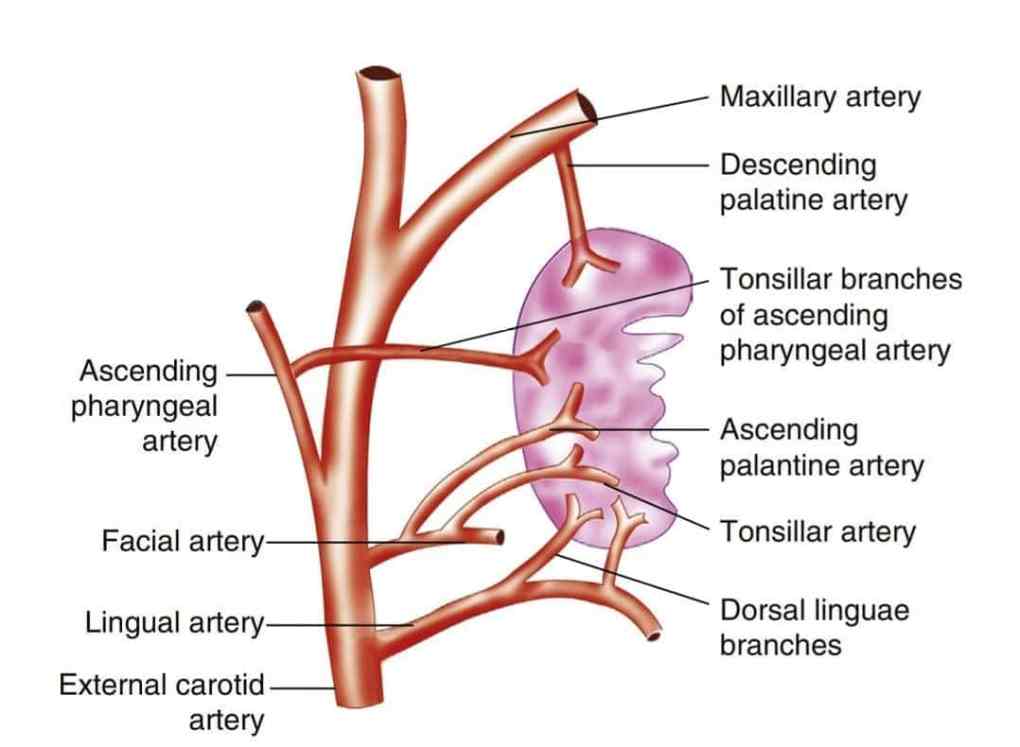 Tonsils Anatomy MCQs
Blood supply of the palatine tonsils includes all of the following except: 
Tonsillar branch of the facial artery 
Sphenopalatine artery 
Ascending palatine artery 
Dorsal lingual artery 
Ascending pharyngeal artery
Tonsillar artery is a branch of 
Internal carotid artery
External carotid artery
Facial artery
Lingual artery
Maxillary artery
سنوات (2)
د. أسامة
Tonsillitis
The most common cause is viral 80%






DDx of bacterial tonsillitis
Diphtheria
Malignancy
Fungal infection
Infectious mononucleosis (EBV)
CMV
Scarlet fever
ميني أوسكي (1)
Acute Follicular tonsillitis
The most likely diagnosis
Acute Follicular tonsillitis (bacterial tonsillitis) 
Management of this condition
Rest and encouraged to take plenty of water 
Analgesia 
Antibiotic, most common organism is streptococcus so penicillin is the drug of choice, if allergic erythromycin should be given , for 7-10 days 
Complications of Acute tonsillitis
Cervical adenitis, Retropharyngeal abscess, Parapharyngeal abscess, Peritonsillar abscess, Intratonsillar abscess, Inflammatory torticollis, Hemorrhagic tonsillitis
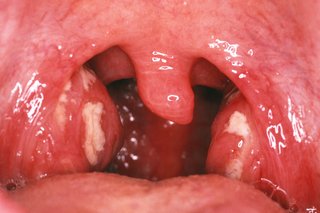 Acute tonsillitis MCQs
Acute tonsillitis, one of the following is true 
Peak incidence is in the 1- 3 years ago group
A preceding viral infection of the upper respiratory tract is a predisposing factor
The alpha hemolytic streptococcus is the commonest bacterial cause (viral is the most common cause)
Enlargement of the jugulodigastric lymph nodes is rarely seen except in glandular fever
Infectious mononucleosis (glandular fever), the absolute lymphocyte count is reduced
Peak incidence
Acute viral tonsillopharyngitis: children < 5 years and young adults
Acute GAS tonsillopharyngitis: children aged 5–15 years; rare in children aged < 2 years
Peak season: Acute GAS tonsillopharyngitis most commonly occurs in winter and spring.
د. أسامة
Tonsillectomy
Absolute Indications for tonsillectomy:
Recurrent infection of throat ( 7 or more in 1 year / 5 per year for 2 years / 3 per year for 3 years).
Suspected malignancy ( asymmetrical tonsils).
Airway obstruction (OSA).
Relative indications for tonsillectomy:
Second peritonsillar abscess (Quinsy).
Febrile convulsion.
Halitosis.
Dysphagia.
Complications of tonsillectomy:
Bleeding: (Primary, Reactionary, Secondary).
Infection.
Tonsillar remnant.
Tongue, dental injury.
Tonsillectomy MCQs 1
Tonsillectomy should be considered for the following except 
Obstructive sleep apnea
Three episodes tonsillitis in three consecutive years
2nd attack of peritonsillar abscess
Asymptomatic tonsillar hyperplasia
Unilateral tonsillar hyperplasia
Early post-tonsillectomy complications include the following except
Pneumonia
Referred otalgia
Edema of uvula
Bleeding secondary to infection
Anesthetic complications
سنوات (2)
سنوات (2)
Tonsillectomy MCQs 2
In patients with recurrent peritonsillar abscess, tonsillectomy is done 
Immediately
2 weeks 
4 weeks 
6 weeks
12 weeks ??
د. أسامة
Post tonsillectomy bleeding
Types of Post tonsillectomy bleeding
Primary hemorrhage: during operation
Reactionary hemorrhage: during first 24 hours
Secondary hemorrhage: after (1) week due to infection
Treatment of bleeding post tonsillectomy
ABC.
Compression + Vasoconstrictor.
Cauterization.
Ligation ( only in Primary and Reactionary hemorrhage).
Antibiotics ( in  Secondary hemorrhage).
د. أسامة
Post tonsillectomy plan
NPO for 2 hours.
Cold water and food ( For vasoconstriction).
Avoid hot and harsh food for 10 days.
Prophylactic antibiotics and high dose painkillers ( for referred ear pain).
د. أسامة
Peritonsillar abscess
Most frequently occurs in adults aged 20–40 years
Presentation
95% are unilateral bulging with pus and exudate.
Features of tonsillitis: High grade fever, Sore throat, Dysphagia
Trismus. (Most important symptoms)
Drooling of saliva. (Most important symptoms)
“Hot potato” voice (muffled speech)
Uvula shifted to the contralateral side
Treatment
Pediatric:
Give systemic antibiotic
Aspiration with incision and drainage if the patient doesn’t improve with the antibiotic in 48 hours.
Adults: Aspiration with incision and drainage
Peritonsillar abscess (Quinsy) MCQs 1
Quinsy is the collection of pus in which of the following
Peritonsillar space
Parapharyngeal space
Retropharyngeal space
Within the tonsil crypts
Sublingual space
Peritonsillar abscess, the commonest etiology
Group a b-hemolytic streptococcus 
Hemophilus influenza 
Staphylococcus aureus 
Mixed flora (aerobes and anaerobes) 
Bacteroides
سنوات (2)
Peritonsillar abscess (Quinsy) MCQs 2
Quinsy, all the following are true except
This is defined as a peritonsillar abscess
It is commonest in young adults 
The pus lies in the space between the superior constrictor muscle and the carotid Sheath
Trismus and dribbling are clinical features
Treatment consists of systemic antibiotics and drainage
Peritonsillar abscess is differentiated from acute tonsillitis by
A. It is unilateral
b. There is change in voice and dribbling of saliva
c. There is trismus (most specific)
d. Tonsil is pushed medially
e. All the above
سنوات (2)
Peritonsillar abscess (Quinsy) MCQs 3
Regarding symptoms in mouth and throat disease, one is false
Laryngeal cancer may cause odynophagia 
Quinsy may cause xerostomia
Quinsy may cause trismus 
Laryngeal cancer may cause stridor 
Anticholinergic drugs may cause xerostomia 
Regarding quinsy where does the pus lie ?
Lateral to the superior constrictor muscle 
Medial to the superior constrictor muscle
The pus typically accumulates in the space between the tonsillar capsule and medial to the superior constrictor muscle
سنوات (2)
سنوات (2)
Peritonsillar abscess (Quinsy) MCQs 4
One of the following is false:
a. Uvula papilloma usually associated with submucous cleft
b. Bifid uvula may be a sign for submucous cleft 
c. Uvula deviation usually seen with peritonsillar abscess 
d. Tonsillar exudates usually seen with follicular tonsillitis 
e. Follicular tonsillitis could be managed by antibiotics and analgesics
سنوات (2)
Parapharyngeal abscess MCQs
Trismus in Parapharyngeal abscess occurs due to spasm of:
Temporalis muscle
Medial pterygoid muscle
Lateral pterygoid muscle
Masseter muscle
Superior constrictor muscle
Peritonsillar abscess can result in infection of the Parapharyngeal space if the superior constrictor muscle is penetrated

A woman presented with right parotid swelling as a result of infection. The likely microorganism is Staph aureus
سنوات (2)
ميني أوسكي (2)
Obstructive tonsillar hyperplasia
Describe
Bilateral hypertrophy/enlargement of the palatine tonsils , They nearly meet in the midline or overlap .. Nearly obstruct the passage to oropharynx 
Diagnosis
Obstructive tonsillar hyperplasia
Complications
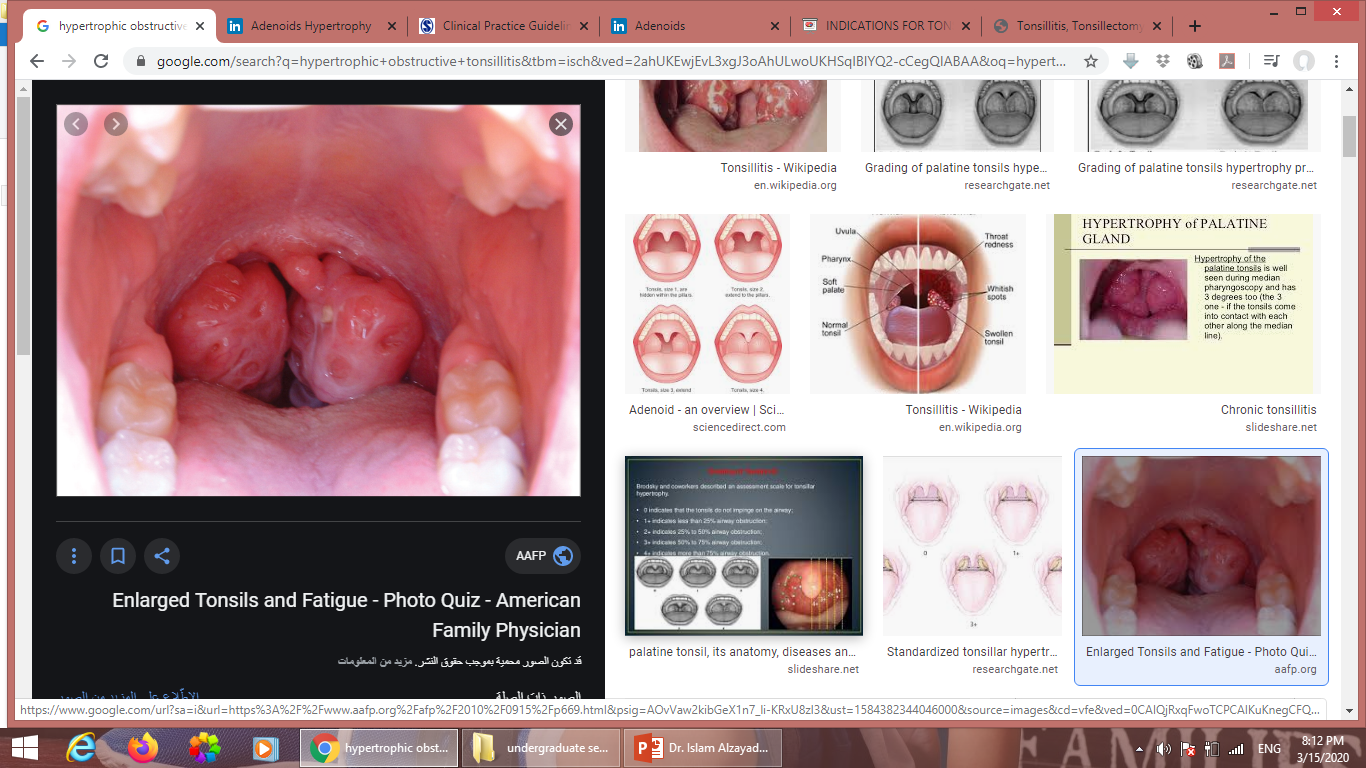 Poor attention
Decrease mentation
Attention span decrease
Poor school performance
Sleep disorder
Dysphagia & faliure to thrive
Depression
ADHD
Aggression
ميني أوسكي (2)
Obstructive tonsillar hyperplasia
Management plan
Brodsky reports that adenotonsillar hyperplasia may respond to one month of antibiotics (Augmentin, clindamycin).
Penicillin is still the 1st line agent for acute adenotonsillitis, and in the face of a negative throat culture for GABHS, should still be used if clinical suspicion is high.
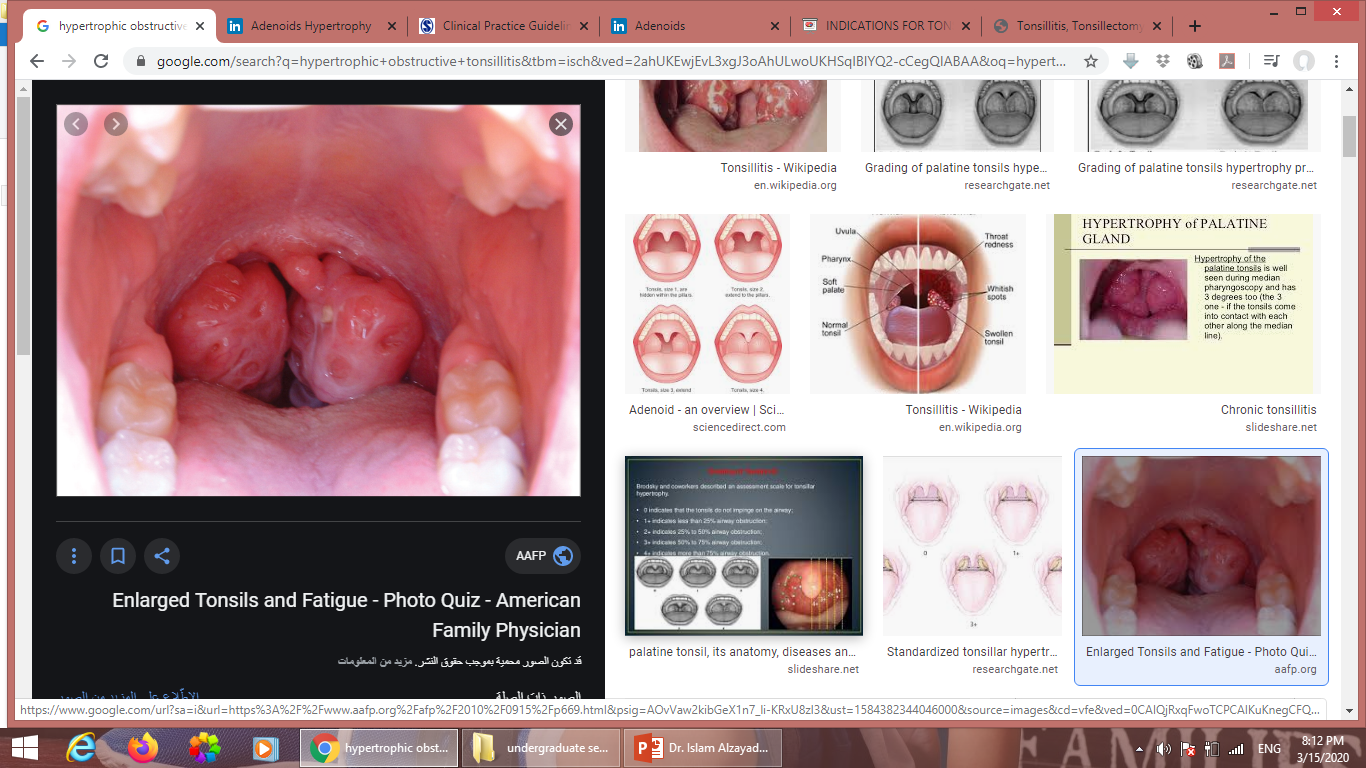 مش متأكد من الحل
Chronic non-specific pharyngitis MCQs
Chronic non-specific pharyngitis, all the following are true except
this is associated with smoking
It is exacerbated by chronic bronchitis
Lymphoid hypertrophy is seen in some cases
Tonsillectomy is the treatment of choice
Chronic non-specific pharyngitis 
Definition: Persistent inflam. of the pharynx without a specific identifiable cause
Symptoms include a persistent sore throat, discomfort or pain while swallowing, a sensation of a lump in the throat, and mild hoarseness
Clinical findings: The pharynx may appear red, swollen, or congested
Diagnosis: by exclusion
Management: Treatment of chronic non-specific pharyngitis focuses on symptomatic relief and addressing underlying factors.
Stridor & Hoarseness
Larynx Anatomy MCQs
The narrowest part in the infantile larynx is: 
The supraglottic area
The subglottic area
The vocal cords
The pyriform sinus
Oropharynx
During direct laryngoscopy examination, all the following sites are visualized except
Epiglottis 
Arytenoides 
subglottic space 
Pyriform sinus 
Vocal cords
سنوات (3)
Stridor & Hoarseness
شرح
Croup (Laryngotracheitis, Laryngotracheobronchitis)
Epidemiology: Peak incidence: 6 months to 3 years
Etiology: Parainfluenza viruses (most common cause); RSV
Clinical features: Characteristic features include seal-like barking cough, hoarseness, and inspiratory stridor due to subglottic narrowing
Diagnosis: based on the presence of characteristic clinical features of croup 
Chest x-ray: Steeple sign (subglottic narrowing on anteroposterior view)
Management: Ensure Airway is patent + Oxygenation + Corticosteroid (single dose of Dexamethasone) + Nebulized epinephrine + Sometimes might need a tracheostomy
سنوات (2)
شرح
Epiglottitis
Epidemiology: Peak incidence: 6–12 years
Etiology: H.influenzae type B (most common)
Clinical features: The hallmarks of epiglottitis are the three Ds: Dysphagia, Drooling, and Distress
Tripod position: eases respiration as the airway diameter is increased by leaning forward and extending the neck in a seated position
Lateral X-ray shows Thumb sign
Management: 3rd generation cephalosporin or  amoxicillin/clavulanate
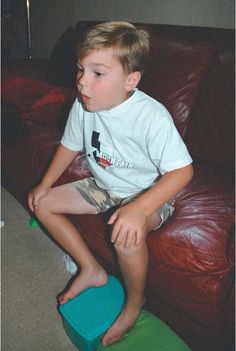 سنوات (1)
Tripod position
سنوات (1)
Epiglottitis MCQs 1
What is not true about acute epiglottitis ? 
Common in children
Caused by H.influenzae
Hoarseness is presenting symptom
Painful swallowing
Drooling of saliva
All the following are true in acute epiglottitis except
The commonest organism is hemophiles influenza type one
Occur mainly in children age between 2-7 years
Usually, hoarseness of voice started few hours later
Direct laryngoscopy before induction of endotracheal tube
Dysphagia developed following by refusal of oral food
سنوات (2)
Epiglottitis MCQs 2
Regarding Acute epiglottitis, the most appropriate sentence is
Only occurs in children
Streptococcus pneumonia is the usual causative agent
The peak age of incidence is between 18 months and 3 years
It is characterized by mild fever and most commonly affect females
The airway should be secured primarily
4-year-old come with fever 39 progressive dyspnea, drooling and dysphagia dynamically stable, management: 
Lateral X-ray theater
Laryngomalacia 1
Definition: Collapse of supraglottic structures during inspiration due to anatomical and/or functional abnormalities
Epidemiology
Most common cause of congenital stridor (cause of stridor in 45–75% infants)
Most common congenital anomaly of the larynx
Etiology: Almost always congenital
Clinical features
Symptoms typically begin within the first 2 months of life and peak at 6–8 months.
Inspiratory stridor: worsens in the supine position, during crying, upper respiratory tract infections, agitation, and feeding relieved by prone position and head extension
Feeding difficulties (e.g., regurgitation, emesis) 
Approx. 60% of affected children have concomitant GERD
Severe course: failure to thrive, obstructive sleep apnea, cyanosis
Laryngomalacia 2
Diagnostics: Flexible laryngoscopy (gold standard)
Direct visualization of the airway
Collapse of supraglottic structures during inspiration and an omega-shaped epiglottis.
Clinical correlation is required to establish a diagnosis of laryngomalacia.
Treatment
Reassurance and monitoring in mild cases (approx. 90% of cases resolve by two years of age)
Acid suppression therapy (e.,g, PPI, histamine receptor blockers) for patients with symptoms of GERD
Speech and swallow therapy
Ensure appropriate weight gain
Supraglottoplasty in severe cases
Laryngomalacia
A 6-month-old baby has had mild inspiratory stridor for the last 2 months. The most likely cause of this is
Laryngomalacia (most common cause)
Acute epiglottitis (Is an acute not chronic)
Croup (Is an acute not chronic)
Tonsillar hypertrophy 
Foreign body aspiration (Is an acute not chronic)
The best way to diagnose laryngomalacia is
Clinical history 
Neck soft tissue lateral view 
Flexible fiberoptic laryngoscopy
Direct laryngoscopy under general anesthesia 
Video stroboscopy
سنوات (3)
سنوات (3)
Laryngomalacia
The commonest cause of congenital stridor 
Epiglottitis
Vocal cord paralysis
Laryngeal web
Subglottic stenosis
Laryngomalacia
What doesn’t apply to laryngomalacia ?
Hoarseness is absent
It is the commonest cause of stridor in neonates
Tracheostomy is frequently required
Diagnosis is made by fiberoptic nasolaryngoscopy
Disappears by the age of 2 years
سنوات (4)
Laryngomalacia
Which one is wrong about laryngomalacia
Needs surgery immediately
Appears as sigma sign 
May need tracheostomy
A child presenting with stridor due to mild to moderate tracheomalacia, best to be managed by
Dilatation
High dose steroids
Careful observation
Intubation
Antibiotics
Wrong about laryngomalacia: 50% need surgery (90% resolves alone)
د. أسامة
Subglottic stenosis
Glottis diameter in children
Normal: 6mm
Borderline: 5mm
Stenosis: 4mm
Grade 1: 50% stenosis; No treatment needed
Grade 2: 51-70% stenosis
Grade 3: 71-99% stenosis
Grade 4: No detectable lumen
Vocal cord anatomy
All intrinsic muscles of the larynx are3 supplied by the recurrent laryngeal nerve except cricothyroid muscle is supplied by superior laryngeal nerve
Abduction (opening) of the vocal cord: Posterior cricoarytenoid 
Adduction of the vocal cord: Lateral cricoarytenoid muscles and transverse arytenoid muscle 
The water-shed area in the larynx is the rim of glottidis
The vocal cord contains no lymph nodes
سنوات (1)
سنوات (7)
سنوات (1)
سنوات (1)
Vocal cord palsy
Vocal cord palsy
The most common cause of vocal cord palsy is
Total thyroidectomy
Bronchogenic carcinoma 
Aneurysm of aorta 
Tubercular lymph nodes 
Vinca Alkaloids therapy 
Cadaveric position of vocal cords: paralyzed, abducted or widely separated position giving the appearance of bowing
Bilateral recurrent laryngeal nerve injury occurs in all the following
Bilateral thyroid surgery, such as thyroidectomy
Severe trauma to the neck, such as fractures or penetrating injuries
Neurological disorders, such as brainstem lesions or tumors
سنوات (2)
Submucosal vocal lesions
The best method to diagnose submucosal vocal lesions: 
Indirect laryngoscopy
Direct flexible laryngoscopy
Direct rigid laryngoscopy
Video stroboscopy

Submucosal vocal lesions examples
Vocal cord nodules
Vocal cord polyps
Vocal cord cysts
Reinke's edema
سنوات (2)
Vocal fold polyp
Definition: benign lesion that develops in response to vocal fold irritation in the anterior one-third of the vocal fold
Epidemiology: Most common benign lesion of the vocal cords
Peak incidence between 30 and 50 years
♂ > ♀
Etiology
Voice overuse (e.g., teachers, professional singers)
Smoking, GERD
Anticoagulant use
Clinical features: low-pitched, whispery voice; hoarseness
Diagnostics: laryngoscopy 
Unilateral spherical lesion
Located at the junction of the anterior one-third and posterior two-thirds of the vocal folds 
Pathology: fluid and fibrin filled lesion in the superficial lamina propria of the vocal fold
Management: microsurgical removal
Vocal cord nodules 1
Definition: benign lesion that are caused by frequent microtrauma (e.g., voice overuse) to the vocal cords, which leads to edematous swelling and development of fibrotic scars
Epidemiology
Peak incidence between 20 and 50 years
Most common cause of persistent hoarseness in school-aged children
♀ > ♂
Etiology: voice overuse (e.g., teachers, professional singers) or abuse (e.g., children who scream/cry a lot)
Pathophysiology: microtrauma to the vocal cords → edematous swelling → fibrotic scar (vocal fold nodule) of the superficial lamina propria
Clinical features: low-pitched, whispery voice; hoarseness, altered vocal range
Vocal cord nodules 2
Diagnostics: laryngoscopy 
Bilateral lesions at the junction of the anterior one-third and posterior two-thirds of the vocal folds 
Symmetric, pinhead-sized, pale nodules
Variable color, contour, and/or shape
Management 
Conservative management: treat underlying cause
Vocal rest and voice therapy
Treatment of GERD
Smoking cessation
Vocal fold steroid or botulinum toxin injection
Microsurgical removal in persistent or severe cases
Prognosis: good prognosis (especially in children and adolescents) with appropriate treatment
Vocal cord nodules MCQs 1
Correct about vocal cord nodules: 
Often require surgical therapy
Always result in dysphonia
Are congenital
Are usually unilateral
Usually respond to medical and behavioral therapy
 Vocal nodules, one false statement:
Are more common in females 
Treated with speech therapy 
Typically occur midway along the vocal cord
Rarely treated with micro-laryngeal excision 
On laryngeal examination appear soft, red and do not occur unilaterally
سنوات (2)
سنوات (3)
Vocal cord nodules MCQs 2
Correct about vocal cord nodules
Anterior commissure
At the junction of the anterior 1/3 and posterior 2/3 of the cord
 Middle of the cord
Anterior 2/3 & posterior 1/3 junction
None of the above
Vocal cord nodule (singer’s node) one is true
Associated with excessive alcohol drinking
Is a premalignant condition 
Should be removed
سنوات (2)
Vocal fold cysts 1
Definition: benign, sac-like structure in the lamina propria of the vocal cords due to obstruction of mucus-secreting glands
Epidemiology: Occurs in all ages; often in children
Etiology: obstruction of laryngeal mucus-secreting glands
Retention cysts: obstruction caused by inflammation due to high vocal stress (e.g., occupational)
Epidermoid cysts: obstruction caused by congenital anomaly or secondary to a vocal trauma
In children: typically a congenital anomaly
Classification:
Retention or epidermoid cyst
Intracordal or saccular cyst
Vocal fold cysts 2
Clinical features
Intracordal cyst: hoarseness
Saccular cyst: airway obstruction, voice change
Diagnostics: laryngoscopy typically shows unilateral yellow-white lesion with distinct border 
Saccular cyst: supraglottic mass
Intracordal cyst: middle third of the vocal cord associated with an area of hyperkeratosis on the opposite cord
Treatment: microsurgical removal
Reinke’s edema
Definition: a benign buildup of fluid in the superficial lamina propria of the true vocal cords caused by chronic inflammation and irritation secondary to smoking
Epidemiology: ♀ > ♂
Etiology
Major risk factor: smoking
Minor risk factors: Voice overuse, Allergy, Chronic URIs, GERD
Clinical features: hoarseness; low-pitched, rough voice; vocal fatigue
Diagnostics: laryngoscopy shows bilateral swelling of the true vocal cords
Management: 
Controlling risk factors
Restoring normal voice function
سنوات (1)
د. أسامة
Vocal cord notes
What is the next step in recurrent laryngeal nerve palsy management after examination ?
Next step: CT scan from skull base to chest
When to investigate a hoarseness in voice ?
If the hoarseness presented for >3weeks
Vocal cord cysts are reactive (compensatory) lesion on the other side
Laryngeal polyps are unilateral >3mm
Laryngeal nodule <3 mm
Bilateral
Seen in male child and female adult
In junction of anterior third and posterior two thirds
Mostly seen in teachers and singers
Stridor
Congenital stridor, one statement is false
An inhaled foreign body should be excluded
A vocal cord paralysis may be present
If due to laryngomalacia, the prognosis is good
Expiratory stridor usually indicates supraglottic obstruction
In infant with a normal appearance of the larynx, an enlarged thymus may exist
Wrong about stridor
In epiglottitis, x-ray reveals characteristic steeple’s sign
There is no place for antibiotic treatment in croup
In laryngomalacia, there is characteristic omega shape epiglottis
life threating case in children
bilateral adductors muscle paralysis
bilateral abductors muscle paralysis
laryngeal nerve paralysis
Laryngeal papillomatosis 1
Definition: benign tumor of the laryngeal epithelium caused by (HPV) Classification
Juvenile onset recurrent respiratory papillomatosis (JORRP): < 20 years of age
Peak onset < 5 years of age
Adult onset recurrent respiratory papillomatosis (AORRP)
Etiology: HPV infection (especially HPV6 and HPV11; followed by HPV subtypes 16, 18, 31, and 33)
In children: usually due to vertical transmission during birth
In adults: potentially via sexual activity or reactivation of the dormant virus
Clinical features: disease extent is highly variable
Hoarseness, dysphonia/aphonia
Stridor, chronic cough, dyspnea due to airway obstruction
Dysphagia in advanced disease
Laryngeal papillomatosis 2
Diagnostics: laryngoscopy 
Multiple raspberry-like swellings
Usually located on vocal cords
Can be unilateral or bilateral
Management: no definitive cure, goal is to limit disease spread
Surgical removal (e.g., microdebridement, carbon dioxide lasers) of symptomatic lesions
Potentially adjuvant treatment with antivirals (e.g., acyclovir, ribavirin, cidofovir)
Complications
Malignant transformation into squamous cell carcinoma in up to 4% of cases
Airway obstruction and life-threatening respiratory distress
Prognosis
Frequently recurring
Often regresses spontaneously in puberty
د. أسامة
Laryngeal papillomatosis 3
Most common benign tumor of larynx.
Differentiate between papilloma and polyps
Laryngeal papillomatosis MCQs
Which of the following is not a cause of snoring ?
Adenoid
Antrochoanal polyp
Papillomatosis
Ethmoidal polyps
Angiofibroma
Which subtypes of Human Papilloma Virus (HPV) are associated with most of juvenile onset recurrent respiratory papillomatosis cases ?
11 and 16
6 and 16
6 and 11
16 and 18
31 and 33
Laryngeal carcinoma
Anatomy review - مشان تفهم الهبد القادم
The larynx is a hollow, tube-shaped organ continuous with the trachea below and the pharynx above in the anterior compartment of the neck
Extends from C3–C6
Regions of the laryngeal cavity
Supraglottis: from the inferior surface of the epiglottis to the false vocal cords (or vestibular folds) 
Glottis: contains true vocal cords (or vocal folds) 
Subglottis: from inferior border of the glottis to the inferior border of the cricoid cartilage
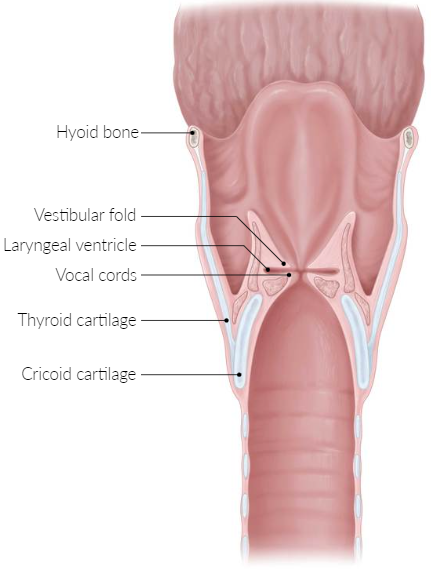 Laryngeal carcinoma 1
Epidemiology: Sex: ♂ > ♀, Age of onset: 40–70 years
Risk factors: Smoking, Alcohol use, HPV 16 and 18
Classification (according to their location in relation to the glottis)
Glottic carcinoma/vocal cord carcinoma (most common form: approximately 59% of cases)
Supraglottic carcinoma (approximately 40% of cases)
Subglottic carcinoma (approximately 1% of cases)
Laryngeal carcinomas are almost always squamous cell cancers (85-90%)
Clinical features
Hoarseness/change in voice (Occurs early in glottic carcinomas but late in supraglottic and subglottic carcinomas)
Foreign body sensation
Dyspnea, Dysphagia, Stridor (due to airway narrowing)
Unexplained hoarseness for longer than 3 weeks should always be investigated by laryngoscopy
Laryngeal carcinoma 2
Diagnostics
Direct laryngoscopy reveals irregular, nodular, or ulcerative lesions
Microlaryngoscopic examination and tissue biopsy: required to visualize very small tumors and to differentiate laryngeal cancer from benign laryngeal lesions (e.g., vocal nodules, vocal polyps)
Stroboscopic examination: assesses vocal cord mobility during phonation
Imaging: CT, MRI, and/or ultrasound of the neck to assess tumor size and spread to surrounding tissue (e.g., lymph nodes)
Treatment
Early stages: radiotherapy or transoral endoscopic laser resection 
Advanced stages (with lymph node and/or distant organ metastasis): laryngectomy
Voice rehabilitation after laryngectomy
Prognosis: Glottic carcinomas have the best prognosis (5-year survival rates of approximately 90%)
د. أسامة
Laryngeal carcinoma notes
Glottic carcinoma: 
Most common laryngeal CA
Good prognosis
Early presentation by Hoarseness, no lymph drainage, no mets., dysphagia
Supraglottic carcinoma:
Bad prognosis, aggressive, early lymph node involvement
Delayed presentation by dysphagia 
Granuloma (aka intubational granuloma): history is important 
CA Larynx investigation
سنوات (2)
سنوات (2)
Indirect mirror 
Laryngoscopy
CT / MRI 
Triple endoscopy 
Biopsy
Laryngeal carcinoma Questions
Most common presentation of laryngeal tumors: Hoarseness
First sign in laryngeal CA: Voice change (Hoarseness)
Wrong about symptom of laryngeal CA: Wheeze
سنوات (2)
Laryngeal carcinoma MCQs
Which one of the following neoplasm doesn’t cause neck lymph nodes enlargement ?
Hypopharyngeal
Glottic (They tend to remain localized to the vocal cords for a longer period before spreading to the surrounding structures or lymph nodes)
Subglottic
Tumors of base of tongue
The earliest laryngeal cancer to be diagnosed is
Supraglottic
Subglottic
Glottic
Transglottic
Postcricoid
Hoarseness/change in voice (Occurs early in glottic carcinomas but late in supraglottic and subglottic carcinomas)
Laryngeal carcinoma spread
Most common location of distal metastasis: Lung
Most common site for distant lymphatic metastases: Mediastinum
Incidence of distant metastases in:
Glottic: 3.1% - 8.8%, Supraglottic: 3.7% - 15%, subglottic: 14.3%
Second primary tumor + laryngeal cancer occur in: Esophagus
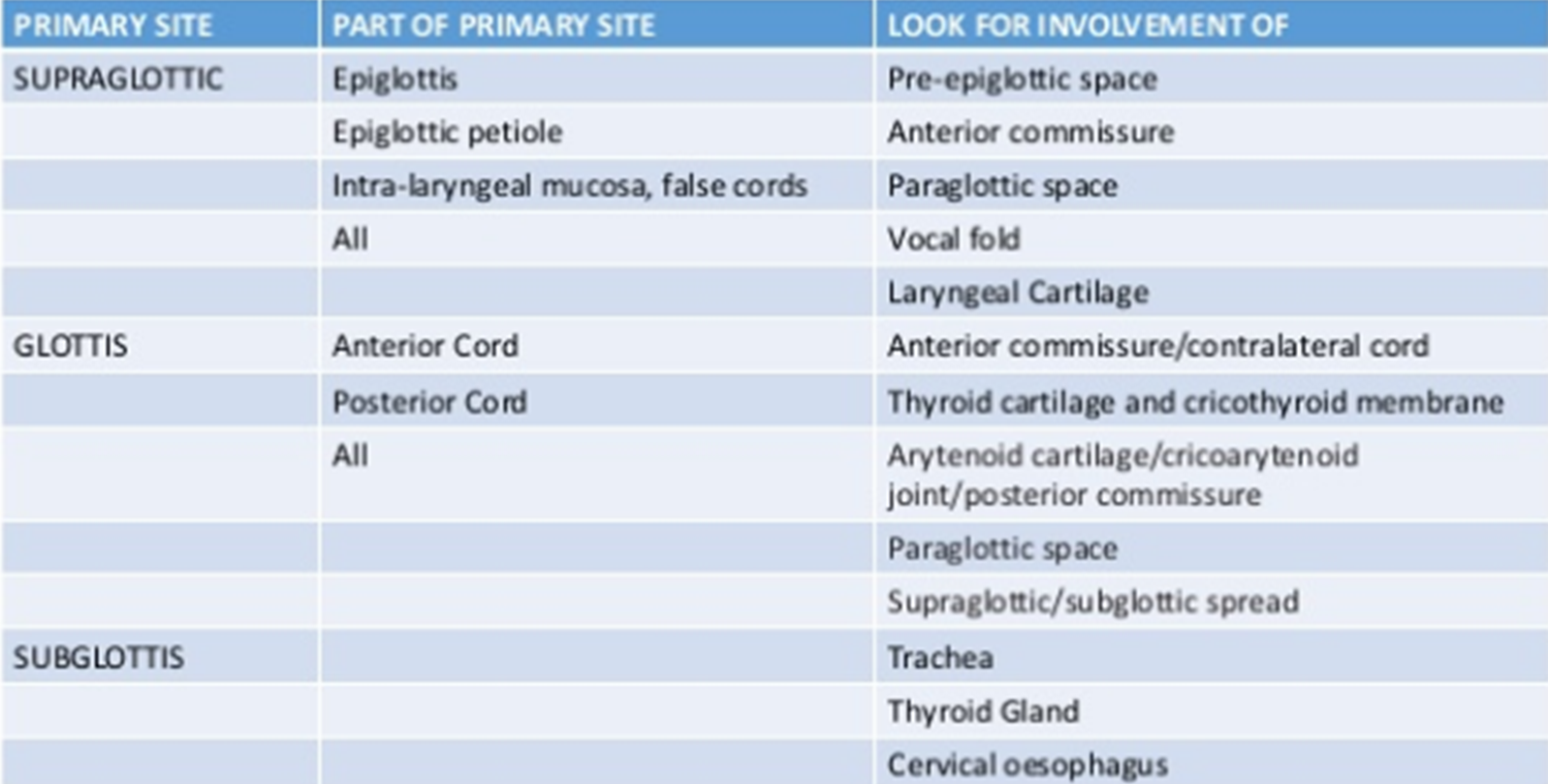 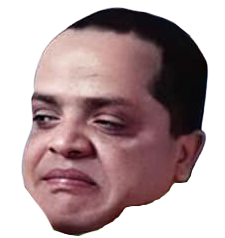 Laryngeal carcinoma – Staging
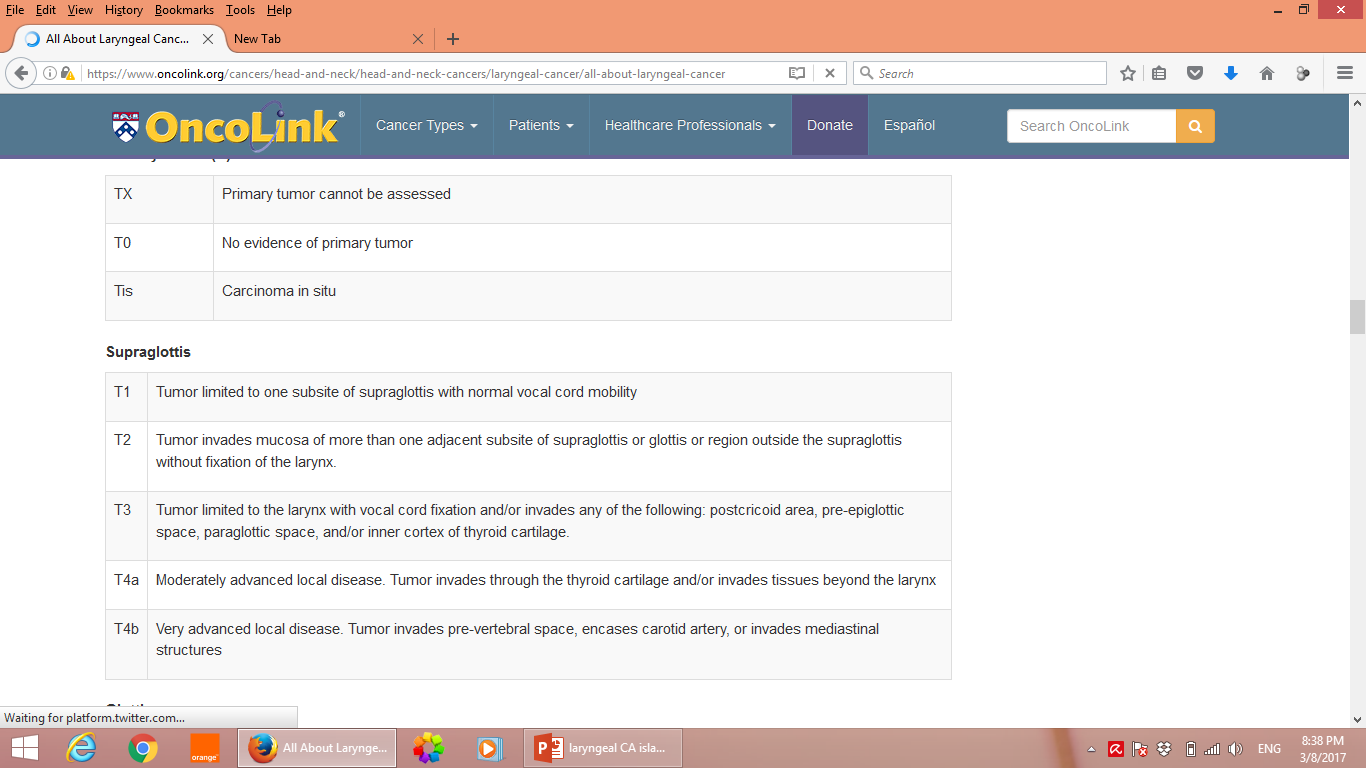 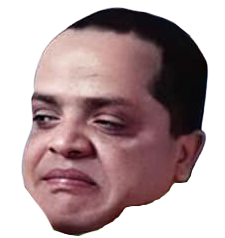 Laryngeal carcinoma – Staging
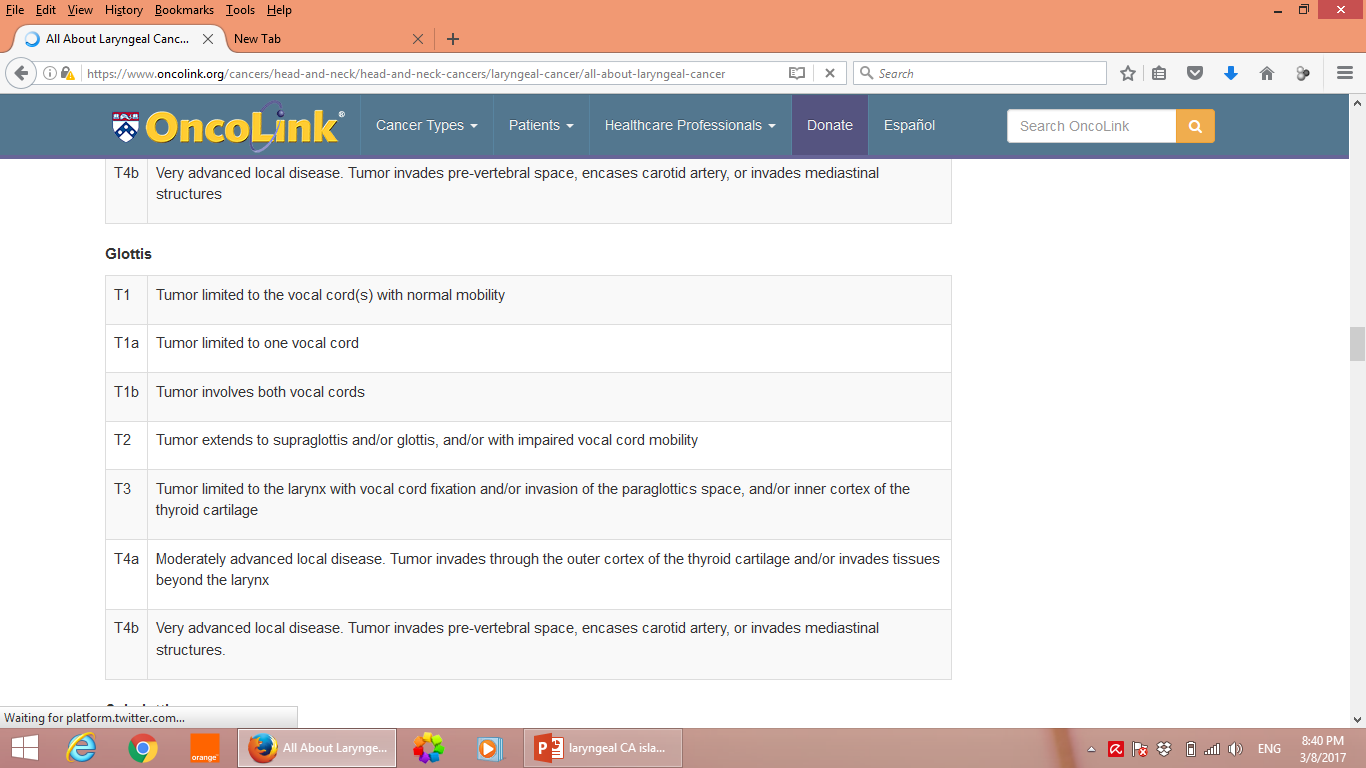 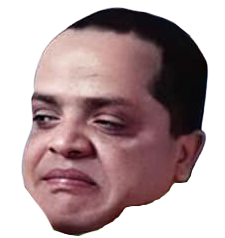 Laryngeal carcinoma – Staging
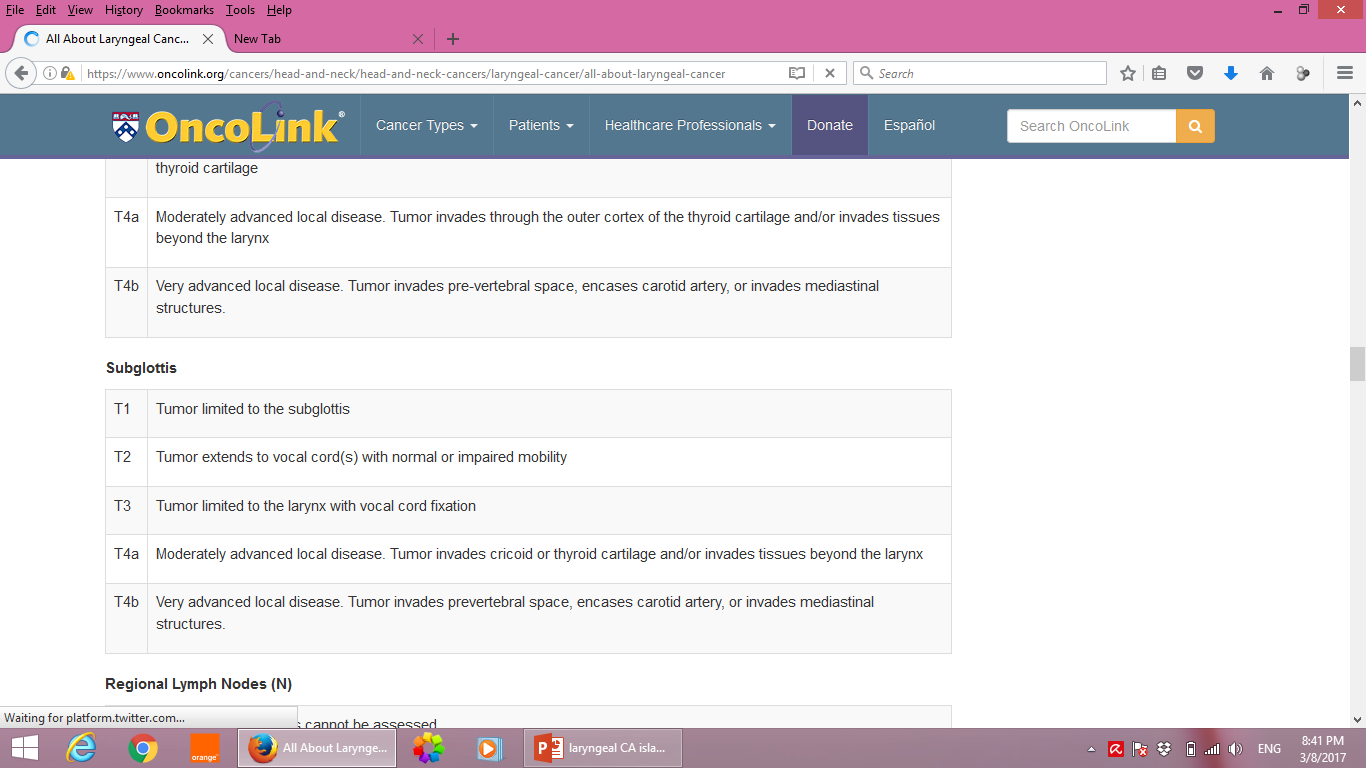 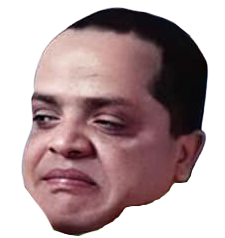 Laryngeal carcinoma – Staging
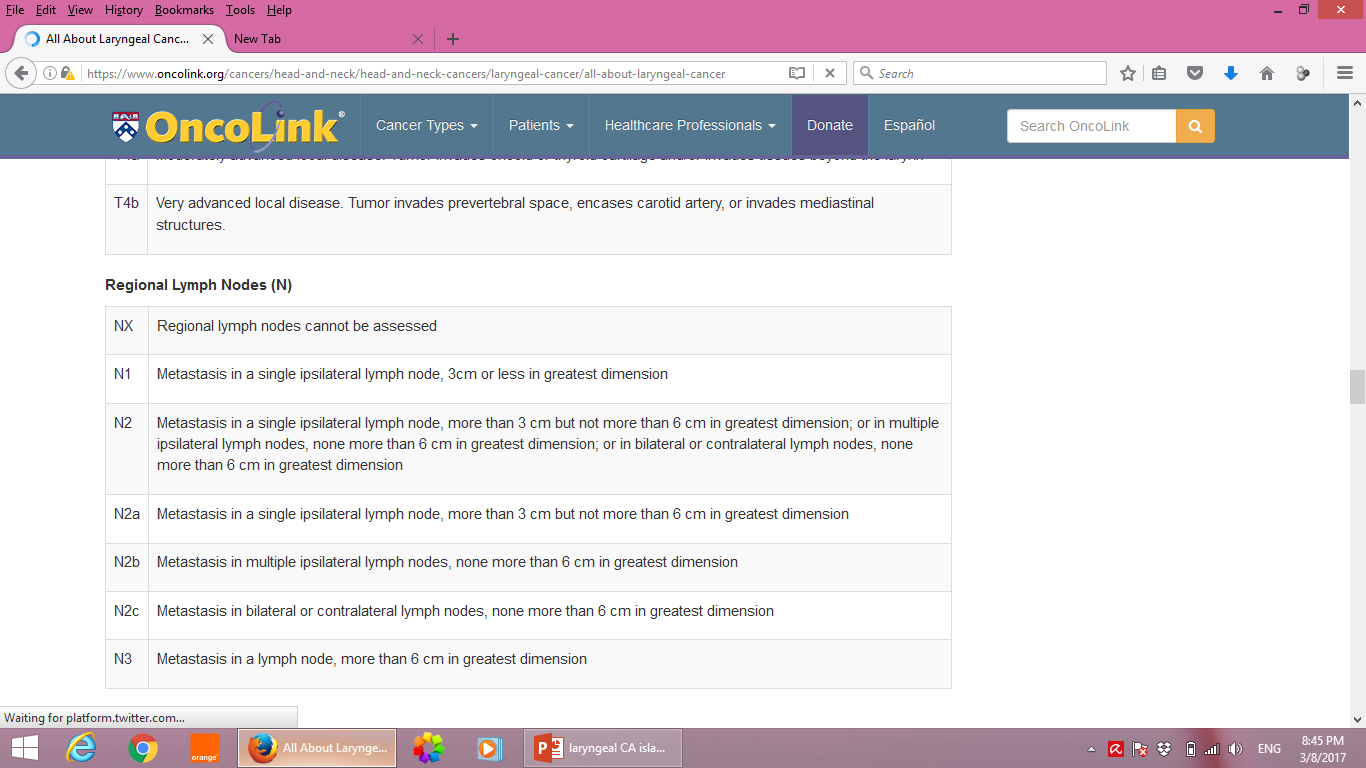 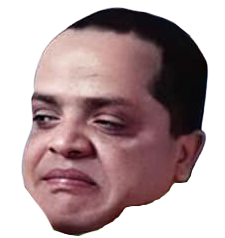 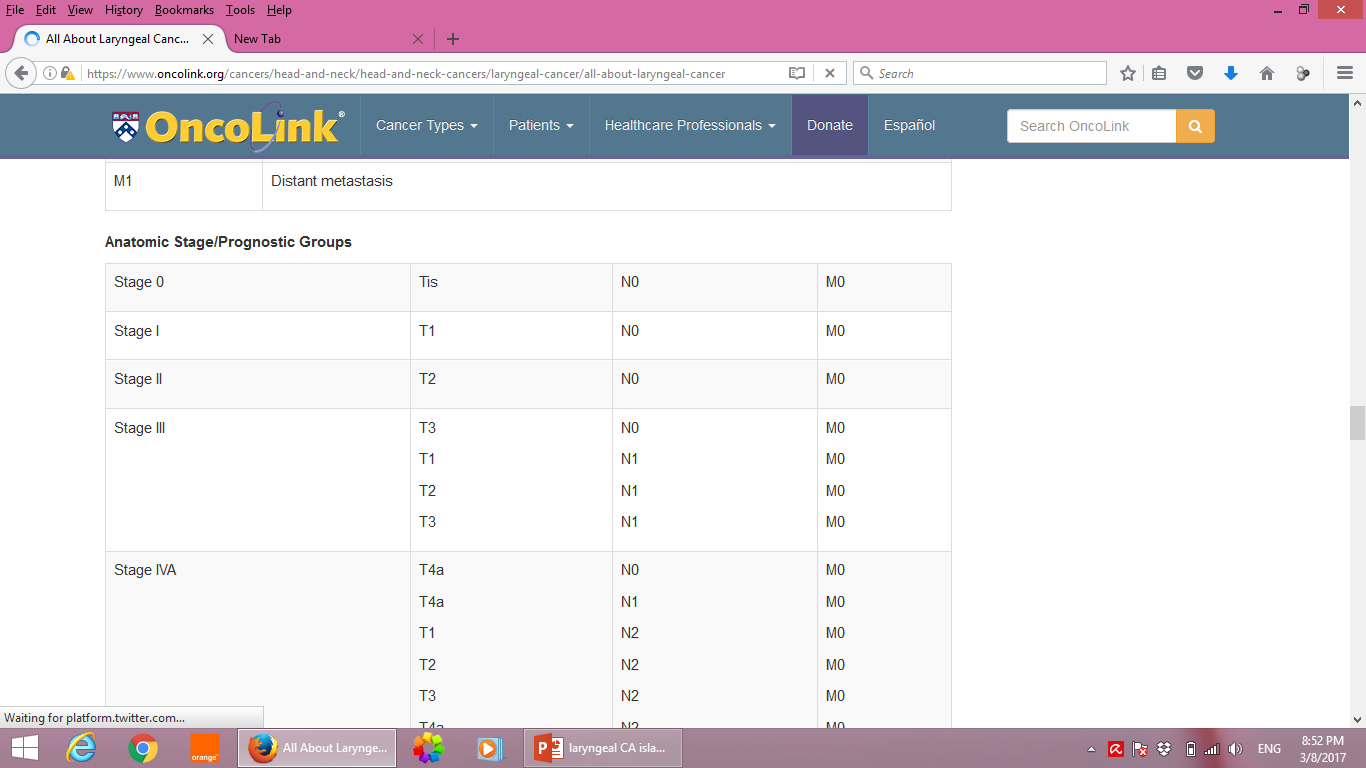 Laryngeal carcinoma – Staging
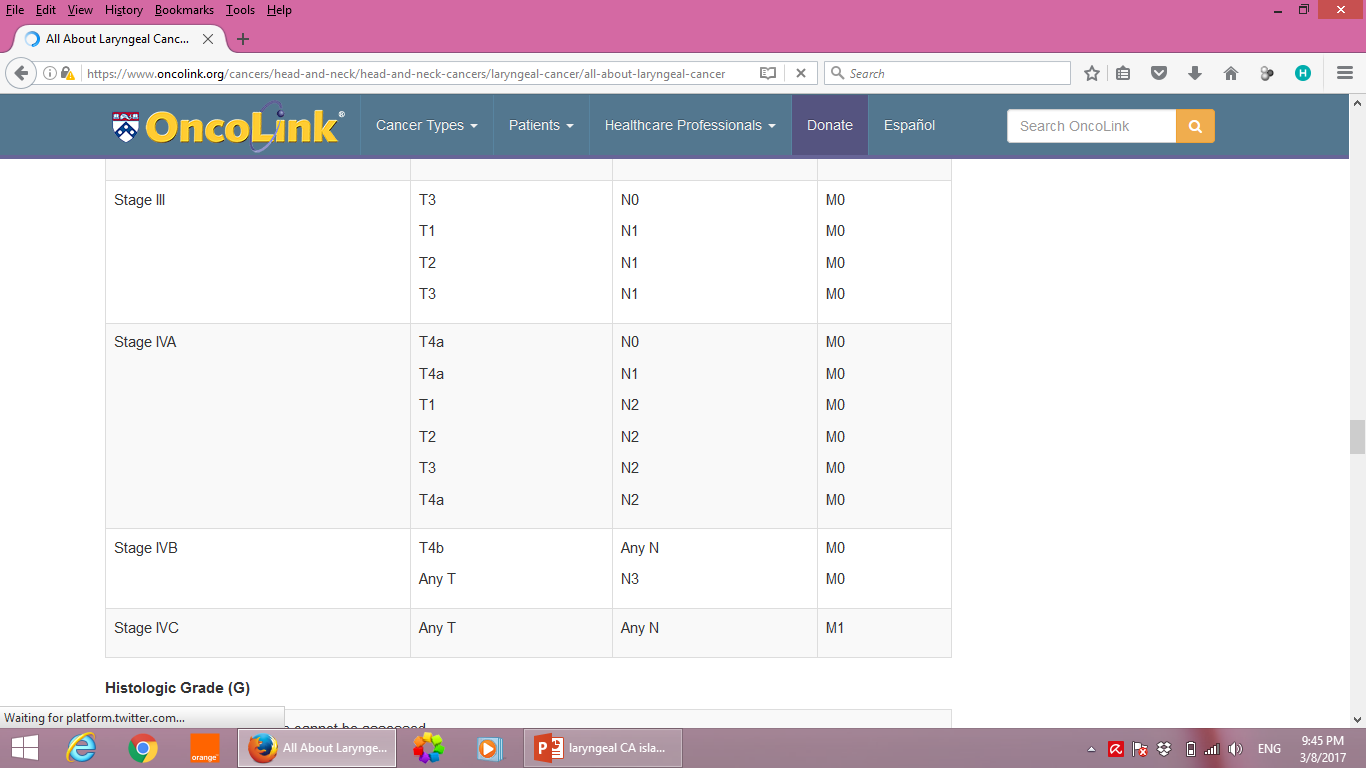 Laryngeal carcinoma Staging – MCQs 1
A glottic tumor involving both cords with normal mobility and no extension to other sites is staged as
T1 
T1a 
T1b 
T2 
T3
What is the stage of glottis cancer involving both cords with no fixation and no spreading outside the cords ?
I
Ia
IB
II
III
Laryngeal carcinoma Staging – MCQs 2
T3 N2 M0 (about glottis or supraglottis), which stage ?
Stage I
Stage II
Stage III
Stage IV
Stage V
The main management of Laryngeal tumors is
Surgery 
Radiotherapy
Chemotherapy
Radio-chemotherapy
Laryngeal carcinoma Staging – MCQs 3
Treatment of stage 1 laryngeal cancer
Radiotherapy
Chemotherapy
Surgery
Radio-chemotherapy
All are true except
The commonest manifestation of supraglottic carcinoma is hoarseness of voice 
Glottis carcinoma never present with nodal metastasis 
T1 supraglotic cancer, treatment of choice is radiotherapy 
Tumor limited to the larynx with vocal cord fixation staged as T3 
Leukoplakia is premalignant for laryngeal carcinoma
Laryngeal carcinoma Staging – MCQs 4
55-year-old patient, Smoker, he presented with hoarseness and dyspnea, he was found to have laryngeal tumor that invaded the pre-epiglottic space, vocal folds are fixed. According to TNM staging, his primary tumor stage is
T1 
T2 
T3
T4a 
T4b 
Laryngeal cancer with solitary LN above 3 cm: N2A
Laryngeal tumor with M1: stage IVc
سنوات (3)
Pharyngeal cancer
Pharynx Anatomy MCQs
The velopharyngeal sphincter is composed of all the following except:
Levator veli palatine
Palatopharyngeus
Superior pharyngeal constrictor
Middle pharyngeal constrictor
Muscularis uvulae
Fossa of Rosenmuller is located in: Nasopharynx
During Neck examination, all of the following groups of LN are included except:
Retropharyngeal LN
سنوات (2)
سنوات (2)
Pharyngeal cancer 1
Risk factors: Tobacco consumption, Alcohol use, HPV infection
Associations
Nasopharyngeal carcinoma: EBV infection
Oropharyngeal carcinoma and tonsillar cancer: human papillomavirus infection
Subtypes:
Oropharyngeal cancer and hypopharyngeal cancer
Nasopharyngeal cancer
Tonsillar cancer
Adenoid cancer
Clinical features
Pharyngeal cancer is usually asymptomatic for a long time
Often, the first manifestations are swollen cervical lymph nodes
Pharyngeal cancer 2
Clinical features: Oropharyngeal cancer and hypopharyngeal cancer
Common early symptom: local lymph node metastases causing enlarged cervical lymph nodes
Foreign body sensation, dysphagia, sore throat, Muffled voice, Severe ear pain
Clinical features: Nasopharyngeal cancer
50% Unilateral huge neck mass
30% Unilateral nasal discharge, nosebleeds, impaired nasal breathing (due to obstruction)
20% Ear symptoms: Obstruction of the Eustachian tube: recurrent otitis media (may be accompanied by effusion); conductive hearing loss, tinnitus
Trotters Triad of Nasopharyngeal tumors: Ipsilateral conductive hearing loss + Ipsilateral ear pain & facial pain + Ipsilateral paralysis of soft palate
Pharyngeal cancer 3
Diagnostics: Steps of investigations
History (suggestive symptoms) & physical examination
CBC, chemistry
Neck ultrasound
Fiberoptic Endoscopic examination/Nasopharyngioscopy
CT scan with bone and soft tissue windows (Extent of tumor)
MRI (soft tissue involvement, recurrences)
Biopsy (confirmatory test)
Serology (Anti EBV antibodies)
Treatment
Grade 1, 2: Radiation
Grade 3, 4: Chemotherapy, Radiotherapy, Surgery
Poor prognosis since tumors are commonly discovered in late stages
الترتيب مهم
Pharyngeal cancer MCQs
All the following are benign except
Mucocele
Neuroblastoma
Papilloma
 Lymphoma of the oropharynx, which of the following is true ?
Most cases are Hodgkin’s
The B- cell is the commonest cell of origin
Burkitt’s lymphoma is associated with the herpes simplex virus
Investigations should include exploratory
Complete surgical excision is the treatment of choice
Nasopharyngeal carcinoma MCQs 1
Most common cranial nerve palsy in nasopharyngeal carcinoma is: 
VII nerve 
V nerve 
IV nerve 
VI nerve 
XII nerve
Nasopharyngeal carcinoma, all following statement are true except: 
More common in Chinese population. (consumption of Nitrosamine)
Cervical neck mass is the commonest presentation. 
High index of suspicion is required for early diagnosis. 
Surgery is the treatment of choice. 
Biopsy is required for definitive diagnosis
سنوات (2)
"High index of suspicion" means being very alert and cautious about the possibility of a specific condition, even if the symptoms or signs are not definitive, to ensure timely diagnosis and appropriate management.
Nasopharyngeal carcinoma MCQs 2
Most common presentation in patients with nasopharyngeal carcinoma:
Epistaxis 
Hoarseness of voice 
Nasal stuffiness and congestion 
Cervical lymphadenopathy (other similar answers: Neck mass)
Ear pain
For confirmation of nasopharyngeal carcinoma (NPC): Biopsy
Main treatment of nasopharyngeal carcinoma is Radiotherapy
Most common type of NPC is SCCA (type 3: Undifferentiated)
Most common cancer metastasize to cervical L.N: NPC
سنوات (4)
Nasopharyngeal carcinoma MCQs 3
سنوات (3)
Which of the following is the most common neoplasm of tonsils ?
Lymphoma 
Metastatic carcinoma 
Squamous cell carcinoma
Salivary neoplasm 
Adenocarcinoma
Which is not one of the most likely sites for occult primary tumor ?
Nasopharynx
Tonsil
Base of tongue
Pyriform sinus
Buccal mucosa
Radiotherapy Complications MCQs
Complications of radiotherapy to the head and neck include all the following except
Xerostomia 
Necrosis of bone 
Hepatic dysfunction
Cataract formation 
Thyroid cancer
Radiotherapy to the head and neck region complications, including:
سنوات (2)
Mucositis
Xerostomia
Radiation dermatitis
Dysphagia
Radiation-induced fibrosis
Osteoradionecrosis
Hypothyroidism
Thyroid cancer
Hearing loss
Radiation-induced secondary malignancies
Cataract formation 
Necrosis of bone
Other MCQs
Which of the following masses present as midline neck masses?
Branchial cyst and carotid body tumor
Branchial cyst and thyroglossal duct cysts
Thyroglossal duct cysts and dermoid cysts
Pharyngoceles and laryngoceles
Lymphangioma
Neoplasm of nose and sinus
Nasal papilloma
Definition:  benign epithelial tumors of the nasal cavity mucosa, which can be locally aggressive, have malignant potential, and a high propensity for recurrence if incompletely excised
Epidemiology: Sex: ♂ > ♀ (5:1), Age: 40–60 years
Clinical features: Unilateral nasal obstruction (most common symptom), Epistaxis, Unilateral nasal discharge
Possible predisposing factors: Viral infections (HPV), Cigarette smoking, Air pollution
Treatment: Complete surgical excision
Complications
Chronic sinusitis 
Malignant deterioration (mostly squamous cell carcinoma) 
Intracranial extension (rare)
Nasal papilloma classification
Nasal papilloma MCQs
All the following are true regarding inverted papilloma, except 
Usually metastasizes 
Arises from lateral nose 
Treated surgically 
Unilateral
د. أسامة
Neoplasm of nose and sinus 1
Most common in maxillary sinus 55% 
1% sphenoid + frontal 
Most common site for Adenocarcinoma is ethmoidal.
Axial CT of sinus: (see next slide)
If unilateral mass in sinus: tumor
If Bilateral : polyps (pale in color) 
CT image of sinus is important in mini-OSCE The mass will be between nasal septum and turbinate in both cases.
Ohngren’s line
Connect what ? Medial canthus of the eye to angle of the mandible
Indicate what ? Tumors above this line have poor prognosis
د. أسامة
Neoplasm of nose and sinus 2
DDx of  Unilateral opacity in nasal sinuses on CT :
Inverted papilloma.
Antrochoanal polyp.
Tumor. ( first 2 are more important).
DDx of Bilateral opacities in nasal sinuses on CT:
Nasal polyps.
Chronic sinusitis.
Fungal sinusitis.
Investigations: MRI/CT/Nasal endoscopy/Biopsy
Treatment of any sinus tumor is surgery + radiation + chemotherapy
د. أسامة
Neoplasm of nose and sinus 3
Most common paranasal sinus malignancy in children < 5 years is Rhabdomyosarcoma 
Non-Hodgkin lymphoma >> most common >> most aggressive >> chemotherapy 
Hodgkin lymphoma >> less common >> less aggressive >> radiotherapy
Paranasal sinuses carcinoma MCQs 1
Wrong answer paranasal sinus tumors ?
Usually there is no need for biopsy as radiology is almost diagnostic
Involvement of the retropharyngeal and cervical lymph nodes is uncommon
Preferred treatment for carcinoma maxillary sinus is
Surgery
Radiotherapy
Radiotherapy followed by surgery
Surgery followed by radiotherapy
Chemotherapy
سنوات (2)
Paranasal sinuses carcinoma MCQs 2
Malignant tumors of the paranasal sinuses, all true except
CT or MRI scanning is essential to determine the extent of the tumor. 
Biopsy is usually unnecessary as the diagnosis can be made radiologically. 
Adenocarcinoma is associated with woodworkers in the furniture industry 
Retropharyngeal and cervical lymph node metastases are uncommon. 
Squamous cell carcinoma is the commonest type
Treatment of maxillary cancer: 
maxillectomy followed by radiation (not sure)
Common site for Malignancy: Maxillary sinus
most common neoplasm of maxillary antrum is squamous cell carcinoma
Ethmoid sinus tumor is :
Neoplastic in origin
Infective in origin
سنوات (2)
Paranasal sinuses osteomas MCQs
Most common site of bony osteomas among paranasal sinuses is:
Maxillary 
Frontal
Ethmoid 
Sphenoid 
Maxillary and ethmoid
Osteoma in fontal bone
Slow progression
Maybe asymptomatic
Can progress to deformity
All the above
سنوات (3)
Oral cavity tumors
Oral cavity tumors MCQs
The most common type of tongue cancer is
Squamous cell carcinoma
The most common site of tongue cancer is 
lateral border of the tongue
The most common oral cavity tumor location
Valuculum
Tonsils
Base of tongue
Lateral border of the tongue
Salivary glands tumors MCQs
Which of the salivary glands tumors has perineural propensity?
Pleomorphic adenoma
Acinic cell tumor
Mucoepidermoid carcinoma
Adenoid cystic carcinoma
Warthin’s tumor
One of the following is false:
Uvula papilloma usually associated with submucous cleft
Bifid uvula may be a sign for submucous cleft 
Uvula deviation usually seen with peritonsillar abscess 
Tonsillar exudates usually seen with follicular tonsillitis 
Follicular tonsillitis could be managed by antibiotics and analgesics
سنوات (4)
سنوات (2)
Foreign bodies
Fantastic Bodies And Where To Find Them
شرح
1. Nasal foreign bodies
Unilateral purulent rhinorrhea is a foreign body until proven otherwise
The most common locations for nasal foreign bodies to lodge are
Anterior to the middle turbinate
Below the inferior turbinate
Small disc batteries cause tissue destruction via low-voltage electrical currents and liquefactive necrosis
Major complications of foreign bodies lodged in the nasal cavity are
Septal perforation
Nasal synechiae
Stenosis of the nasal cavity
Rhinoliths
Rhinoliths are radio-opaque and typically are found on the floor of the nasal cavity
ياااه التعب
شرح
Management of nasal foreign bodies
Direct instrumentation is used for easily visualized, nonspherical, nonfriable foreign bodies lodged in the nose
Suction is used for easily visualized, spherical or smooth foreign bodies lodged in the nose
Balloon catheters are used for small, round objects lodged in the nose that are not easily grasped by direct instrumentation
Ring probe is used for spherical & friable foreign bodies lodged in the nose
Positive pressure is used for large, occlusive foreign bodies lodged in the nose
شرح
2. Throat foreign bodies
The sudden onset of stridor in a formerly normal child must always be regarded as being due to a foreign body lodged in the throat until proved otherwise
Throat foreign body complications
Aspiration
Laryngeal edema and obstruction
Perforation to the esophagus
Throat foreign body management complications
Airway obstruction
laryngeal edema
Injury of esophagus by the FB
Pushing the foreign body into the subglottic space, esophagus, or trachea
شرح
Management of throat foreign bodies
Examine: exam the pharynx and the larynx
Imaging:
Radiography ( Both AP & lateral view)
Esophagoscopy
Laryngoscopy
Treatment:
Heimlich's maneuver
Cricothyrotomy or emergency tracheostomy should be done if Heimlich's maneuver fails
Once acute respiratory emergency is over, foreign body can be removed by direct laryngoscopy.
شرح
3. Management of ear foreign bodies
Ear irrigation in case of foreign body lodged is contraindicated in:
Tympanic membrane perforation
If there are acute otitis media, otitis media with effusion
Soft objects, organic matter, or seeds, which may swell if exposed to water
Patients with button batteries
Suction
Grasp the object with forceps
Place a right-angled hook behind the object and pull it out
شرح
Management of ear foreign bodies
Live insects can be killed rapidly by instilling alcohol, 2% lidocaine (Xylocaine), or mineral oil into the ear canal. 
This should be done before removal is attempted but should not be used when the tympanic membrane is perforated. (Dr. Osama says we can use normal saline in case tympanic membrane is perforated)
After the foreign body is removed, inspect the external canal. For most foreign bodies, no medications are needed. However, if infection or abrasion is evident, fill the ear canal 5 times/day for 5-7 days with a combination antibiotic and steroid otic suspension (eg, Cortisporin or Cipro HC).
Foreign bodies MCQs
سنوات (5)
Unilateral foul-smelling nasal discharge in a child, one should exclude:
Rhinolith
Foreign body
Choanal atresia
Adenoid hypertrophy
Antrochoanal polyp
Case: 3-year-old was brought to your clinic with his mother complaining of metallic in his ear, you are the resident there, You are going to
GA + removal 
Send him home and wait for 48 hours then remove it under GA 
None of the above
What I will do: Call for help, I am not an ENT resident
تجميعه سنوات
Foreign bodies – True or False
Round foreign bodies are removed by forceps
False, Suction is used for easily visualized, spherical or smooth foreign
Vegetable materials are removed by syringing
False, Soft objects, organic matter, or seeds, which may swell if exposed to water
Insects are removed by forceps
True, removed by suction or instrumentation after being killed
Retro-orbital incision is needed sometimes
False, retro-orbital is not a common approach for foreign body removal. Retro-orbital incisions are typically performed for specific eye-related procedures and are not routinely used for foreign body removal
Foreign bodies are commonest in adults
False, foreign bodies are commonest in pediatrics
تجميعه سنوات
Foreign bodies – True or False
Live insects should be removed with forceps
False, they should be killed first
Postaural incision may be required for removal in some cases
True, a postaural incision is a surgical incision made behind the ear and is not a common approach for simple foreign body removal.
Epistaxis is the commonest clinical feature of foreign bodies in the nose
False, unilateral purulent rhinorrhea is the commonest presentation
Nonorganic materials cause more tissue destruction than organic
False, vise versa
A bead should be removed with non-tooth dissecting forceps
False, by suction
General anesthetic is often required in children
True, مشان ما يطلع عينك
Tracheostomy
شاملة دوسيه د. حرازنة بشكل مختصر
د. حرازنة
Tracheostomy 1
Write 3 procedures to enter the trachea
Percutaneous tracheostomy
Surgical tracheostomy
Cricothyroidotomy 
Mention the types of tracheostomy
Temporary
Permanent
Preformed at which level
Pediatrics: between 2nd and 3rd tracheal interspace
Adults: between 3rd and 4th tracheal interspace
Tracheostomy decrease dead space by 30-50%
سنوات (1)
د. حرازنة
Tracheostomy 2
Indications of tracheostomy
Acute
Maxillo-facial Trauma 
Poisoning
Upper airway obstruction
Acute angioedema & inflammation of head & neck 
Chronic
Any patient on ventilation for more than 2 weeks (most common indication)
Pulmonary toilet 
Sleep apnea & chronic aspiration
Total laryngectomy
Elective
سنوات (3)
د. حرازنة
Tracheostomy 3
Complications
Bleeding (most common complication)
Subcutaneous emphysema
Tracheal stenosis (late complication)
Injury to recurrent laryngeal nerve, thyroid isthmus, and/or thyroid cartilage
Tracheostomy scar
Contraindications
Anemia
Unstable patient
سنوات (1)
د. حرازنة
1.Percutaneous tracheostomy
ICU, bedside tracheostomy
Use guide wire & dilator
Under vision of bronchoscope through endotracheal tube
Advantages: Less time, less expensive, reduced tissue trauma
Contraindications:
Unstable cervical spine
Obese, thick neck
Refractory coagulopathy
د. حرازنة
2. Surgical tracheostomy notes
Cuffed tube (low-pressure, high-volume cuff)  to prevent aspiration
Done under GA and with endotracheal tube
The incision is done in the 2nd or the 3rd tracheal interspace between the 3rd and 4th tracheal ring
Pediatric tracheostomy
between the 2nd and 3rd tracheal ring
No excision of the anterior wall of the trachea
Secure the tube with 2 sutures
د. حرازنة
Post op. care in tracheostomy
CXR → Directly after the procedure to ensure that the tube is in place, and to check for pneumothorax or pneumomediastinum
Antibiotics
Humidification of air
Regular suction every 1 hour → to avoid obstruction
Swallowing & position
Tube changing after 3 days
All the following, except questions are not complete, thus I collected them in this way
Tracheostomy – True or False
Tracheostomy tube cuff is a high-pressure low volume cuff: 
False, low-pressure, high-volume cuff
The tube must be deflated frequently: 
True, to avoid trauma and prevent stenosis
There are no contraindications for percutaneous tracheostomy:
False, Unstable cervical spine, Obese, thick neck, and Refractory coagulopathy are some of the contraindications
The thyroid isthmus can be either ligated or retracted
True
Removal of tracheal rings is only in adults
True, in pediatrics there is no excision of anterior all of trachea
Long standing tracheostomy needs closure in theatre
True, a surgery is needed to widen opening to facilitate removal of the tube
Tracheostomy MCQs
Tracheostomy, which of the following is wrong ?
Humidified by wet gauge
Suction regularly
Inflated cub
POP (refers to "passy-muir valve" or "PMV.")
Don’t change tube first days
د. حرازنة
Cricothyroidotomy
Emergency incision between 1st thyroid cartilage and cricoid cartilage
Temporary only
Indications:
Severe facial or nasal injuries
Massive mid facial trauma preventing adequate ventilation
Anaphylaxis
Chemical inhalation injuries
Contraindications:
Inability to identify cricothyroid membrane
Tumor
Acute laryngeal disease (ex. infection, trauma)
Tracheal transection
Small children
Cricothyroidotomy MCQs
Incision btw 1st thyroid cartilage and cricoid cartilage → One of the following is true
Good procedure 
Complicated as laryngeal stenosis 
Cricothyroidotomy
All the above
Non of the above
Tracheostomy, which of the following is correct ?
Should be done in inferior 
Not in emergency (often performed in emergency)
From complication stenosis, pneumothorax
Vertical incision (horizontal incision vs tracheostomy which is vertical)